Biochemistry (CHEM 322/ 521)
Introduction to Cell structure and Carbohydrates
1
2
3
4
The cell
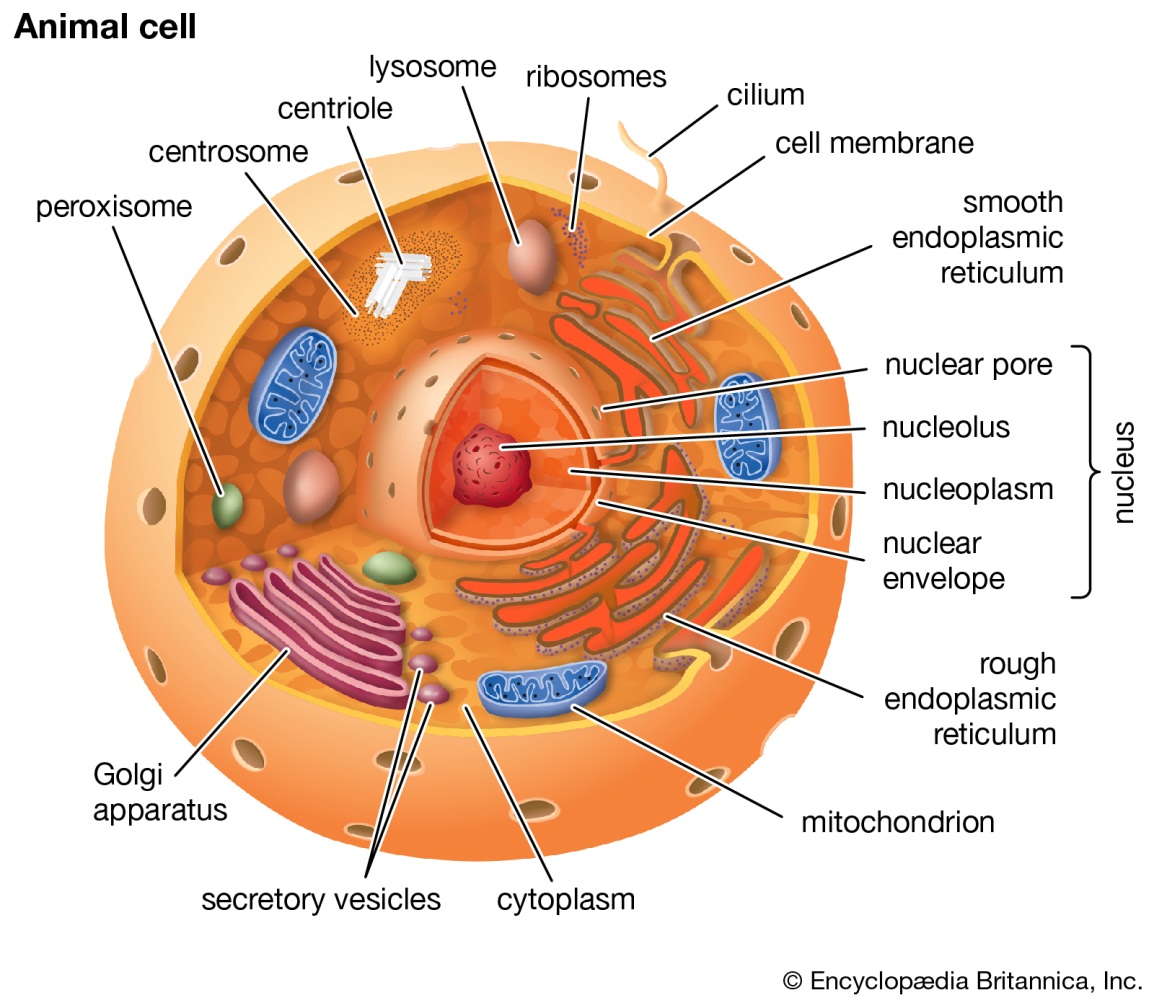 5
Virus
A virus is a submicroscopic infectious agent that replicates only inside the living cells of an organism. 
Viruses can infect all types of life forms, from animals and plants to microorganisms, including bacteria and archaea.  
About 5,000 virus species have been described and millions of types of viruses are present in the environment. 
Viruses are found in almost every ecosystem on Earth and are the most numerous type of biological entity.
The study of viruses is known as virology, a subspeciality of microbiology.
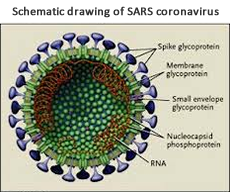 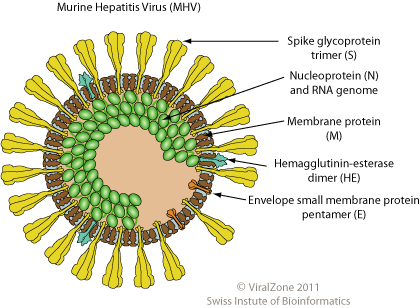 When not inside an infected cell or in the process of infecting a cell, viruses exist in the form of independent particles, or virions, consisting of: 
(i) the genetic material, i.e. long molecules of DNA or RNA that encode the structure of the proteins by which the virus acts.
(ii) a protein coat, the capsid, which surrounds and protects the genetic material; and in some cases
(iii) an outside envelope of lipids. 
The shapes of these virus particles range from simple helical and icosahedral forms to more complex structures. 
Most virus species have virions too small to be seen with an optical microscope, about one hundredth the size of most bacteria.
Viruses spread in many ways:
 One transmission pathway is through disease-bearing organisms known as vectors: for example, viruses are often transmitted from plant to plant by insects that feed on plant sap, such as aphids;
and viruses in animals can be carried by blood-sucking insects. 
Influenza viruses are spread by coughing and sneezing. 
Norovirus and rotavirus, common causes of viral gastroenteritis, are transmitted by the faecal–oral route, passed by contact and entering the body in food or water. A virus is capable of infecting many species. 
Viral infections in animals provoke an immune response that usually eliminates the infecting virus.
Immune responses can also be produced by vaccines, which confer an artificially acquired immunity to the specific viral infection. 
Some viruses, including those that cause AIDS, HPV infection, and viral hepatitis, evade these immune responses and result in chronic infections. 
Several antiviral drugs have been developed to cure viral infections.
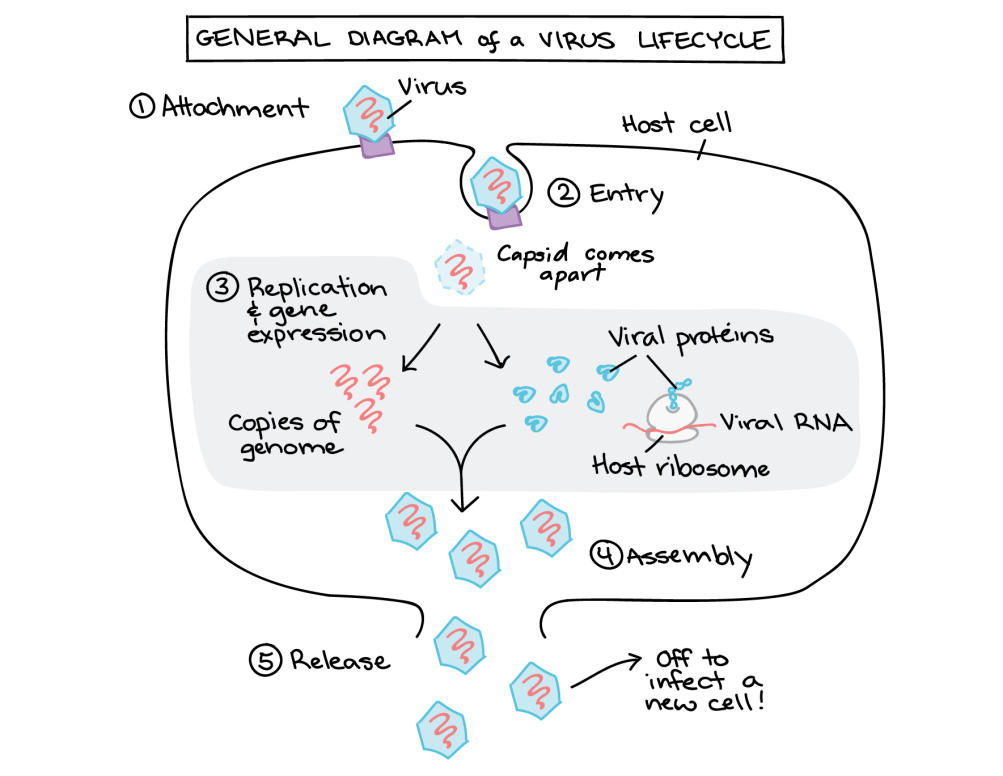 How Virus works
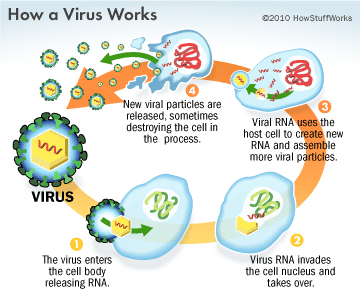 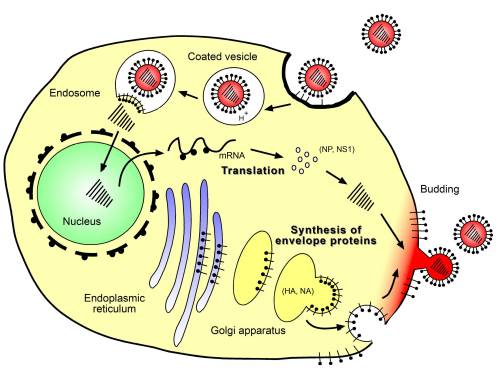 Nucleus
The nucleus is a membrane-bound organelle that contains genetic material (DNA) of eukaryotic organisms. As such, it serves to maintain the integrity of the cell by facilitating transcription and replication processes.
It's the largest organelle inside the cell taking up about a tenth of the entire cell volume. This makes it one of the easiest organelles to identify under the microscope.
Some of the other main components of a nucleus include:
 A phospholipid bilayer membrane, Nucleoplasm , Nucleolus and Chromatic
Some eukaryotic cells lack a nucleus and are referred to as enucleate cells (e.g. erythrocytes) while others may have more than one nucleus (e.g. slime molds).
The nuclear membrane is one of the aspects that distinguish eukaryotic cells from prokaryotic cells. Whereas eukaryotic cells have a nucleus bound membrane, this is not the case with prokaryotes (e.g. bacteria) that lack membrane-bound organelles.
Present on the nuclear membrane are nuclear pores (made up of proteins) through which substances enter or leave the cell (RNA, proteins, etc). While the lipid bi-layers are separated by a thin space between them (perinuclear cisterna), studies have shown them to be fused at the pores.
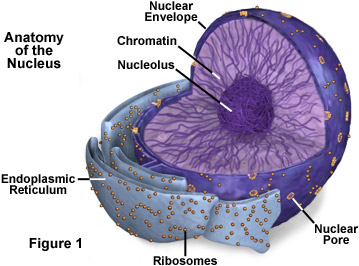 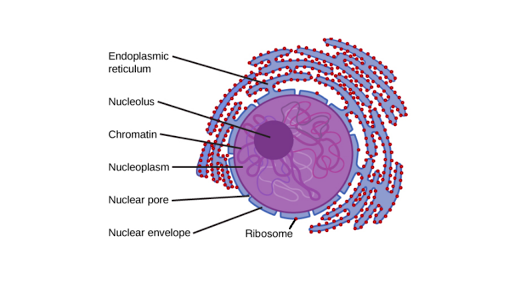 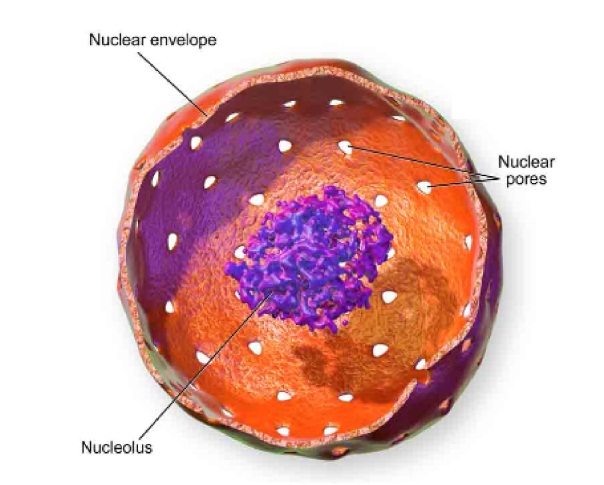 9
Endoplasmic reticulum
The endoplasmic reticulum (ER) is a type of organelle made up of two subunits – rough endoplasmic reticulum (RER), and smooth endoplasmic reticulum (SER). 
The endoplasmic reticulum is found in most eukaryotic cells and forms an interconnected network of flattened, membrane-enclosed sacs known as cisternae (in the RER), and tubular structures in the SER. The membranes of the ER are continuous with the outer nuclear membrane. 
The endoplasmic reticulum is not found in red blood cells.
The two types of ER share many of the same proteins and engage in certain common activities such as the synthesis of certain lipids and cholesterol. Different types of cells contain different ratios of the two types of ER depending on the activities of the cell.
The outer (cytosolic) face of the rough endoplasmic reticulum is studded with ribosomes that are the sites of protein synthesis. 
The rough endoplasmic reticulum is especially prominent in cells such as hepatocytes. The smooth endoplasmic reticulum lacks ribosomes and functions in lipid synthesis but not metabolism, the production of steroid hormones, and detoxification. The smooth endoplasmic reticulum is especially abundant in mammalian liver cells.
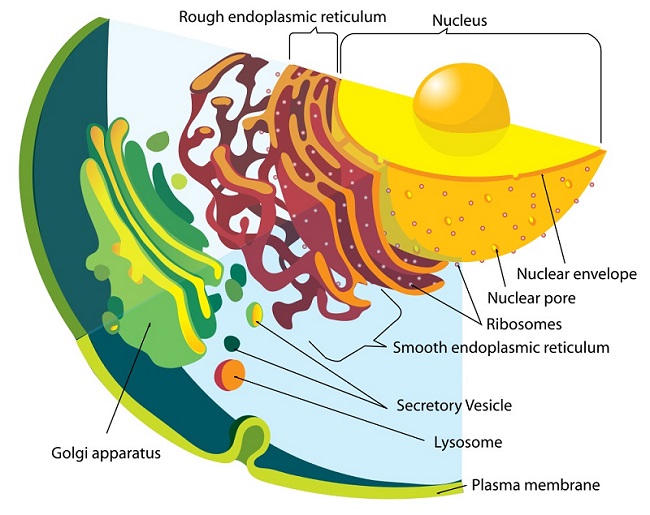 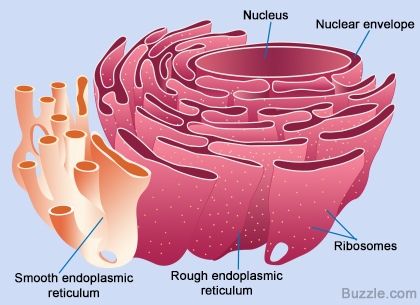 10
Ribosomes and Protein synthesis
A ribosome is made from complexes of RNAs (rRNA) and proteins (r-protein or rProtein) and is therefore a ribonucleoprotein. The ribosomes and associated molecules are also known as the translational apparatus.
Each ribosome is divided into two subunits:
a smaller subunit which binds to a larger subunit and the mRNA pattern.
a larger subunit which binds to the tRNA along with the amino acids, and the smaller subunit.
When a ribosome finishes reading an mRNA molecule, these two subunits split apart. 
Ribosomes are ribozymes because of the catalytic peptidyl transferase activity that links amino acids together, is performed by the ribosomal RNA. 
Ribosomes are often associated with the intracellular membranes that make up the rough endoplasmic reticulum.
The sequence of DNA, which encodes the sequence of the amino acids in a protein, is copied into a messenger RNA chain and may be copied many times into many RNA chains.
Ribosomes can bind to a messenger RNA chain and use its sequence for determining the correct sequence of amino acids for generating a given protein. 
Amino acids are selected, collected and carried to the ribosome by transfer RNA (tRNA) molecules, which enter one part of the ribosome and bind to the messenger RNA chain. 

For each coding triplet in the messenger RNA there is a distinct transfer RNA that matches and which carries the correct amino acid for that coding triplet. 
The attached amino acids are then linked together by another part of the ribosome. Once the protein is produced, it can then fold to produce a specific functional three-dimensional structure although during synthesis some proteins start folding into their correct form.

Ribosomes from bacteria, archaea and eukaryotes in the three-domain system, resemble each other to a remarkable degree, evidence of a common origin. However, they differ in their size, sequence, structure, and the ratio of protein to RNA. 
The differences in structure allow some antibiotics to kill bacteria by inhibiting their ribosomes, while leaving human ribosomes unaffected. 
In bacteria and archaea, more than one ribosome may move along a single mRNA chain at one time, each "reading" its sequence and producing a corresponding protein molecule.

The mitochondrial ribosomes of eukaryotic cells, are produced from mitochondrial genes, and functionally resemble many features of those in bacteria, reflecting the likely evolutionary origin of mitochondria.
Protein synthesis at ribosomes
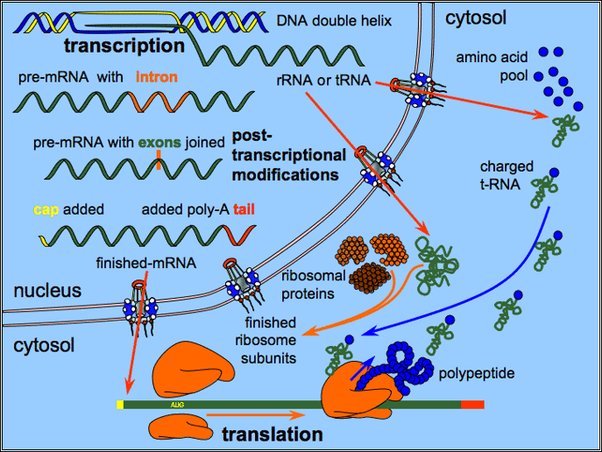 Protein synthesis
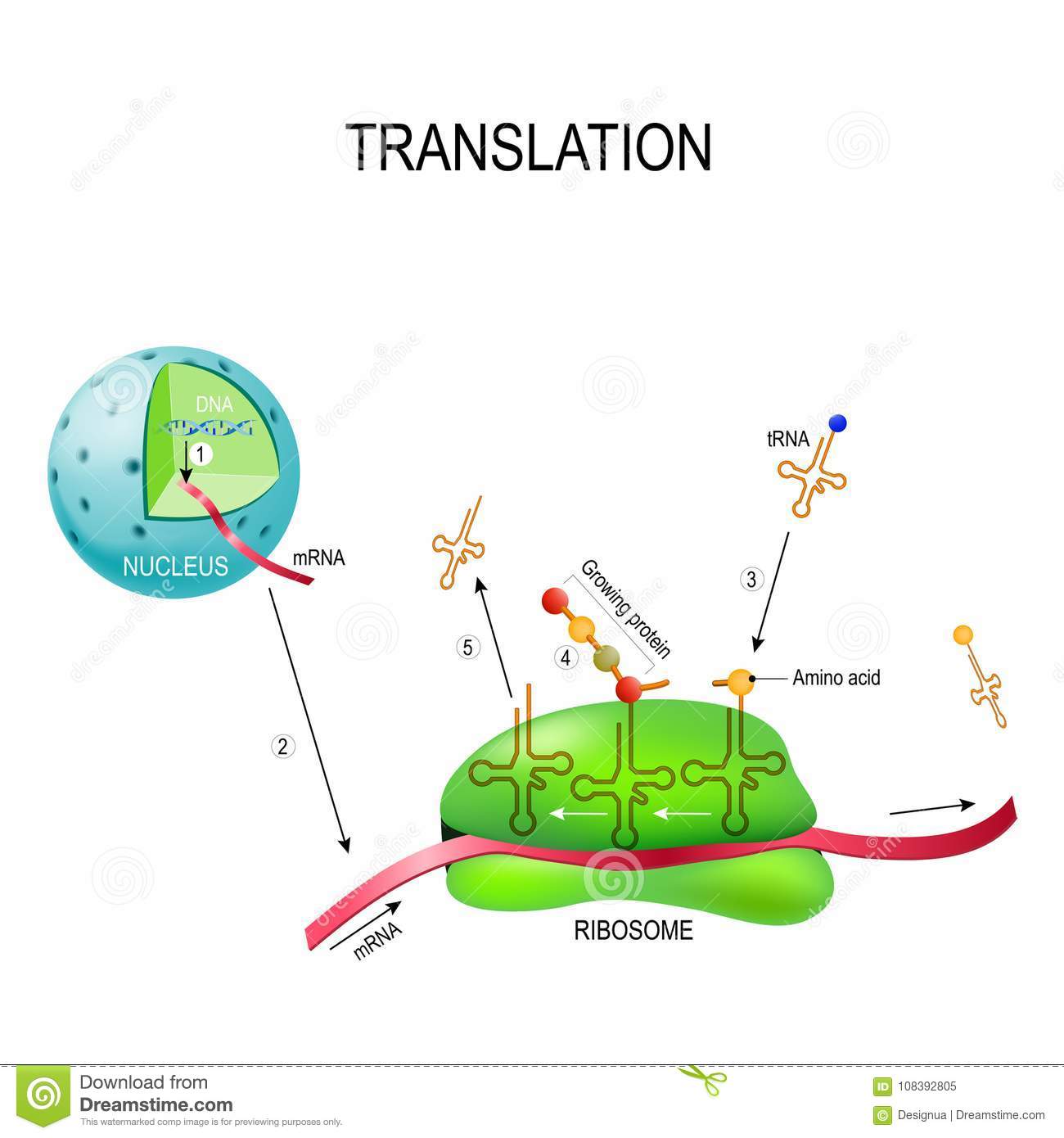 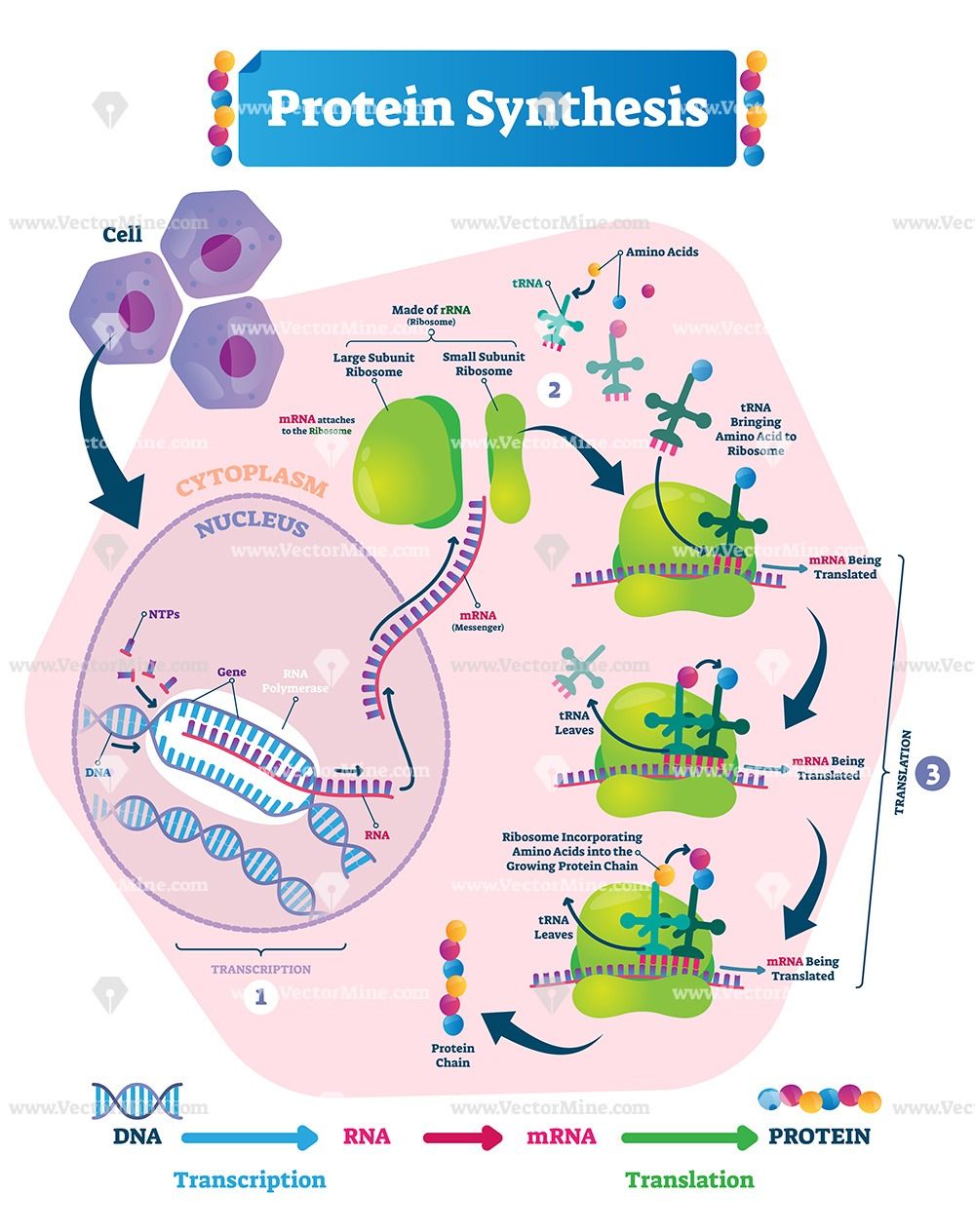 A
E
P
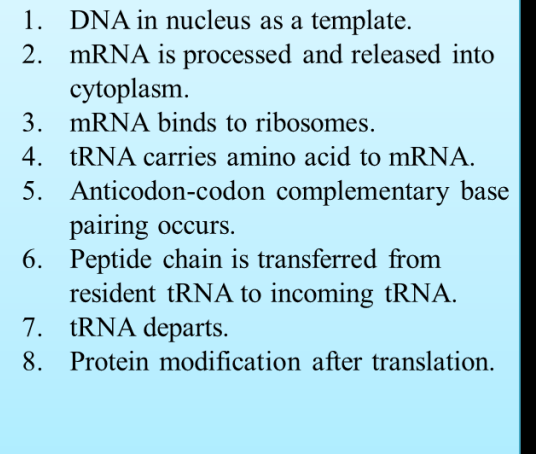 Protein synthesis in prokaryotic and Eukaryotic cells
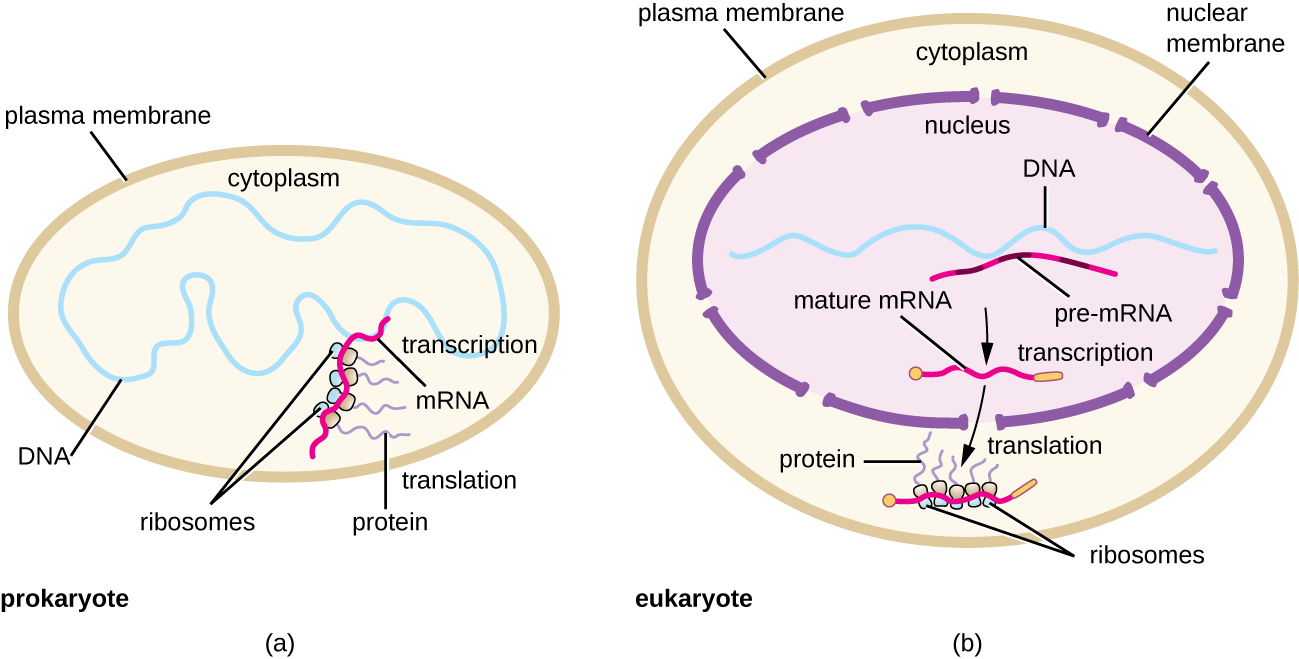 Golgi Apparatus
The Golgi apparatus or the Golgi body or Golgi complex or simply Golgi is a cellular organelle present in most of the cells of the eukaryotic organisms.
t is referred to as the manufacturing and the shipping center of the cell.
Golgi is involved in the packaging of the protein molecules before they are sent to their destination. 
These organelles help in processing and packaging the macromolecules like proteins and lipids that are synthesized by the cell and hence act as the ‘post office’ of the cell.
Golgi apparatus was discovered in the year 1898 by an Italian biologist Camillo Golgi.
Under the electron microscope, the Golgi apparatus is seen to be composed of stacks of flattened structures that contain numerous vesicles containing secretory granules.
The Golgi apparatus is morphologically very similar in both plant and animal cells. 
Typically, however, Golgi apparatus appears as a complex array of interconnecting tubules, vesicles, and cisternae.
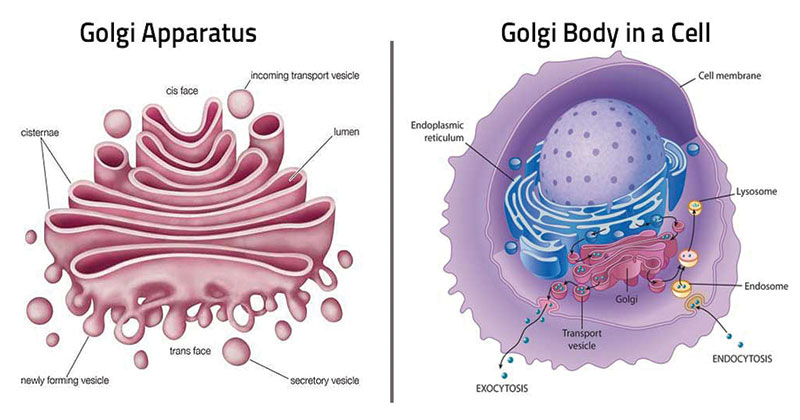 16
Energy production in a cell from food (biomolecules)
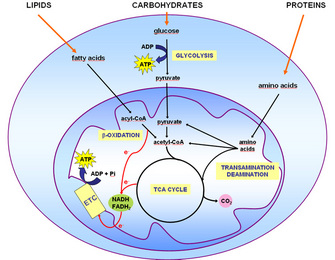 Cell/plasma membrane
Cytoplasm
Outer mitochondrial membrane
Inner membrane
Mitochondrial matrix
Inter membrane space
Schematic representation of fuel molecule entry points in oxidative metabolism
Degradation of lipids, proteins, and carbohydrates gives rise to fatty acids, amino acids, and pyruvate, respectively. These molecules enter the tricarboxylic acid (TCA) cycle in the mitochondrion to be completely oxidized to CO2, with concomitant reduction of NAD+ and FAD to NADH and FADH2, respectively. The electrons are transported from the reduced coenzymes to O2 in the electron transport system, resulting in ATP synthesis.
Mitochondria
Mitochondria are known as the powerhouses of the cell. 
They are organelles that act like a digestive system which takes in nutrients, breaks them down, and creates energy rich molecules for the cell. 
The biochemical processes of the cell are known as cellular respiration. Many of the reactions involved in cellular respiration occur in the mitochondria to keep the cell full of energy (ATPs).
Mitochondria are small organelles floating free throughout the cell. Some cells have several thousand mitochondria while others e.g. prokaryotic cells have none. 
Muscle cells need a lot of energy so they have loads of mitochondria. Neurons (cells that transmit nerve impulses) don’t need as many. If a cell feels it is not getting enough energy to survive, more mitochondria can be created. 
Sometimes a mitochondria can grow larger or combine with other mitochondria. It all depends on the needs of the cell.
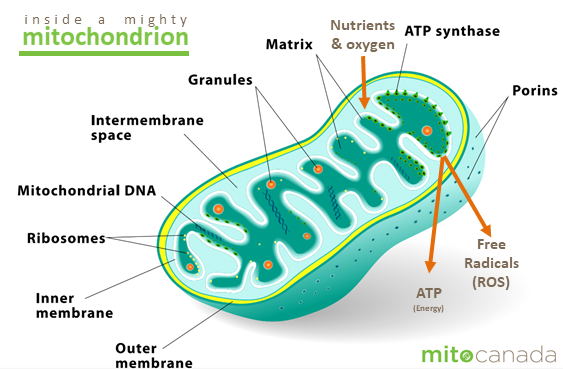 18
Oxidative Phosphorylation: The major energy provider of the cell
There are a lot of different ways organisms acquire food. Just think about how sharks, bees, plants, and bacteria eat. Almost all aerobic organisms (organisms that require oxygen to live) use oxidative phosphorylation, in one way or another, to produce the basic energy currency for the cell needs and function in the form of ATP (adenosine triphosphate). 

Oxidative phosphorylation is the fourth step of cellular respiration, and produces the most of the energy in cellular respiration.

Fuel metabolism completes in following stages of the cellular respiration:
Glycolysis, where the simple sugar glucose is broken down, occurs in the cytosol.
Conversion of Pyruvate in to acetyl CoA: the product from glycolysis, pyruvate is transformed into in the mitochondria in to acetyl co A for the next step to be carried out in mitochondria.
The citric acid cycle, where acetyl CoA is modified in the mitochondrial matrix to produce energy precursors; NADH and FADH in preparation for the next step.
Oxidative phosphorylation: the process where electron transport from the energy precursors from the citric acid cycle (step 3) leads to the phosphorylation of ADP, producing ATP. This also occurs at the mitochondrial inner membrane.
What is oxidative phosphorylation?
Oxidative phosphorylation is the process where energy is harnessed through a series of protein complexes (transporters/enzymes) embedded in the inner-membrane of mitochondria (called the electron transporters 1-4, and the ATP synthase, a 5th complex ) to create ATP. 

Oxidative phosphorylation can be broken down into two parts: 1) Oxidation of NADH and FADH, and 2) Phosphorylation of ADP in to ATP.

In oxidative phosphorylation, oxygen must be present to receive electrons from the protein complexes. 

This allows for more electrons and high energy molecules to be passed along, and maintains the hydrogen pumping that produces ATP. 

What happens if we run out of oxygen? How do we break down our food to make energy? 

The body has a plan B for this situation called fermentation. 
It happens all the time in athletes, like runners, when they use all their oxygen and produce lactic acid. 

Fermentation starts after glycolysis, replacing the citric acid cycle and oxidative phosphorylation. 
During glycolysis, only two ATP molecules are produced. NADH is then oxidized to transform the pyruvates made in glycolysis into lactic acid.
Components of ETC
Complex I (NADH dehydrogenase)
	It contains FMN, which accepts 2 electrons and H + from 2 NADH to become the reduced form of FMNH2; also contains iron 	atoms, which assist in the transfer of the e − and H + to coenzyme Q.
Complex II (Succinate dehydrogenase)
	Contains iron and succinate, which oxidizes FAD to form FADH2
Coenzyme Q
	Accepts electrons from FMNH2 (complex I) and FADH2 (complex II) and transfers electrons to complex III.
Complex III (cytochrome b/c complex)
	Cytochrom b contains heme group, in which the Fe 3+ accepts the electrons from coenzyme Q to become Fe 2+. And 	Transfers electrons to cytochrome c.
Cytochrome c
	It contains the heme group, in which the Fe 3+ accepts the electrons from complex III to become Fe 2+. Transfers electrons to 	complex IV.
Complex IV (cytochrome a)
	It contains the heme group, in which the Fe 3+ accepts electrons from cytochrome c to become Fe 2+. Transfers electrons to 	O2, which is combined with hydrogen to form H2O.
Complex V (ATP synthase)
	It contains a proton channel that allows for protons to cross into the matrix, using the proton gradient energy to form ATP.
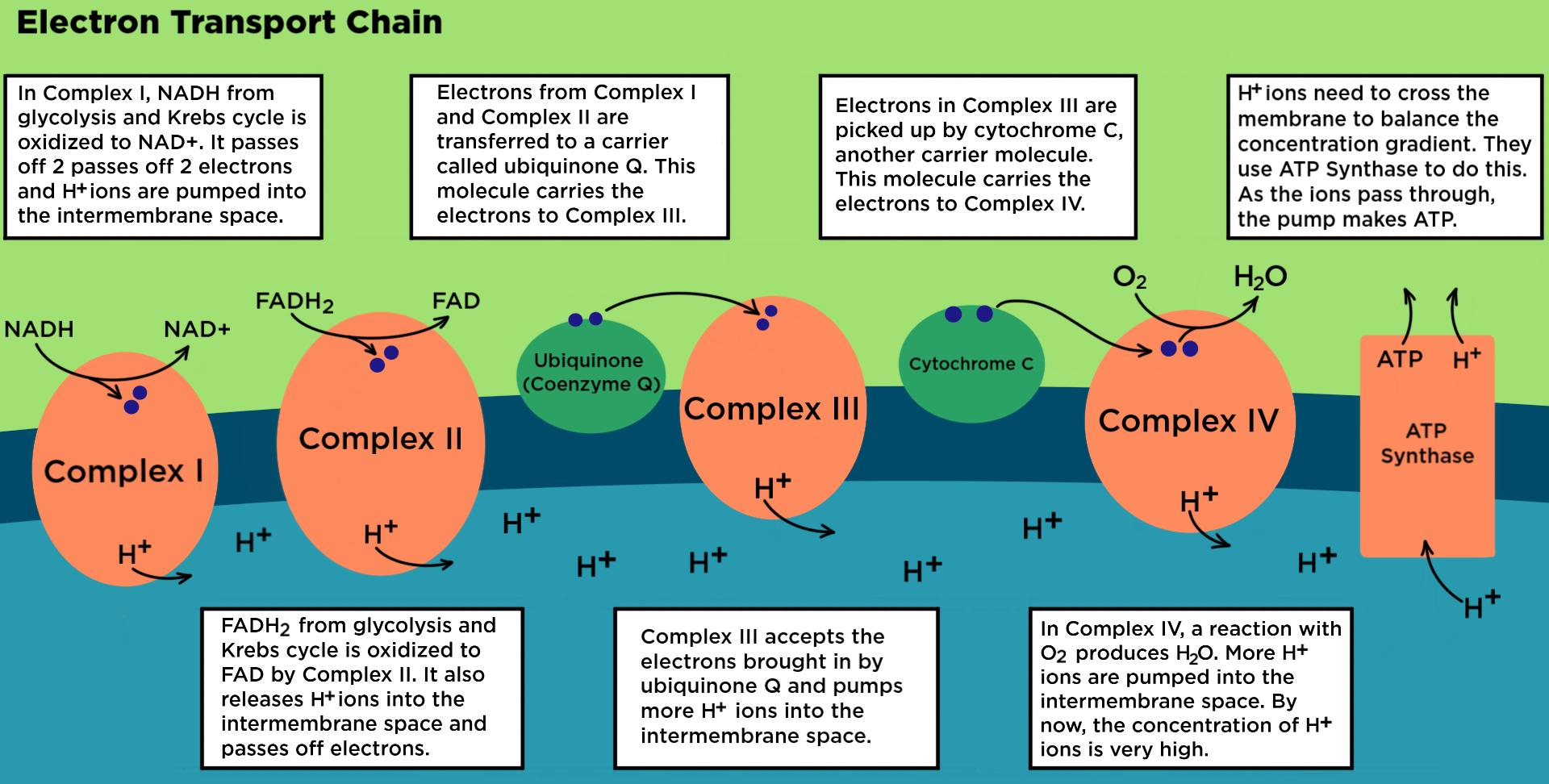 Mitochondrial matrix
Inner mitochondrial membrane
Inter membrane space
Aerobic respiration
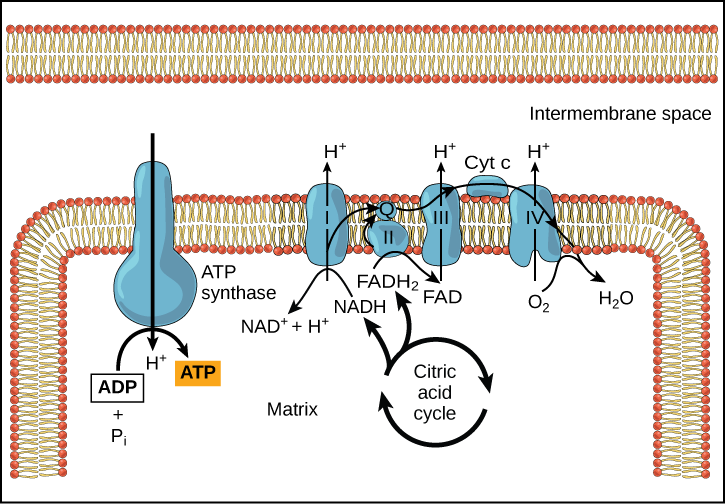 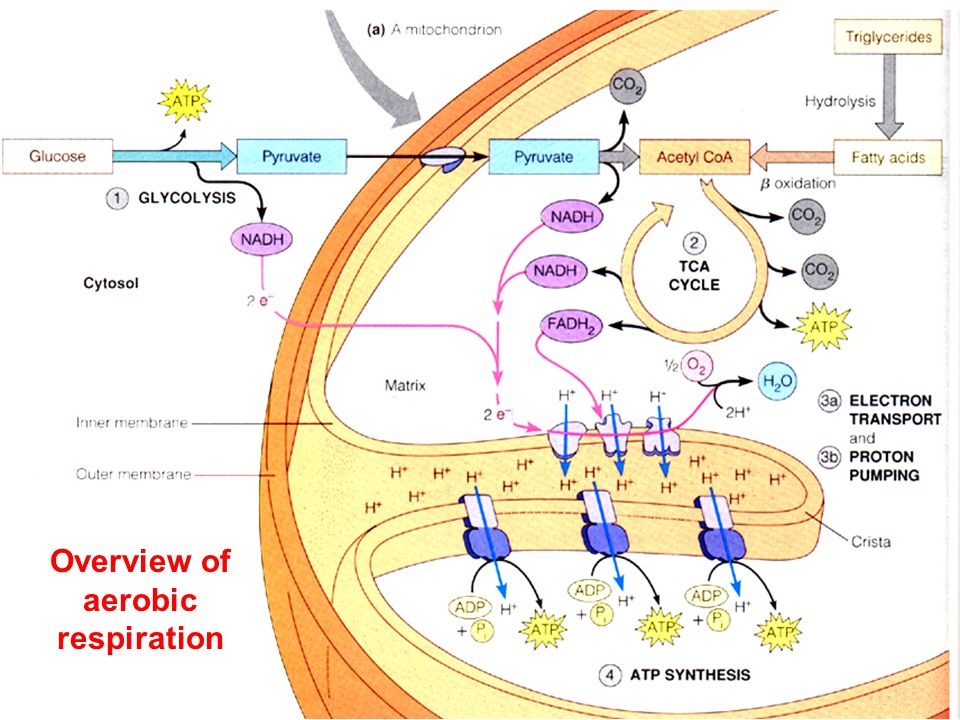 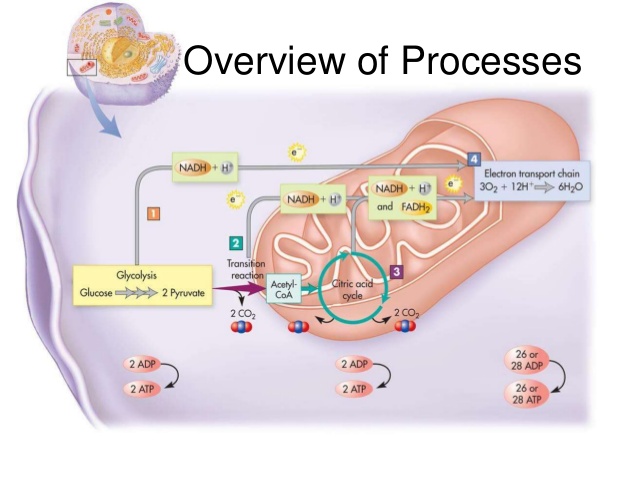 Chloroplast
Chloroplast is the organelle designed in plant cell for photosynthesis.

Chloroplasts absorb sunlight and use it in conjunction with water and carbon dioxide gas to produce carbohydrates e.g. glucose that is food for the plant.
Chloroplasts capture light energy from the sun to produce the free energy stored in ATP and NADPH through a process called photosynthesis.

Chloroplasts are generally considered to have originated as endosymbiotic cyanobacteria.
In this respect they are similar to mitochondria, but are found only in plants and protista (eukaryotic organisms, mostly unicellular, cannot be classified as a plant, animal, or fungus. Such as Euglena.

Both organelles are surrounded by a double celled composite membrane with an intermembrane space; both have their own DNA and are involved in energy metabolism; and both have reticulations, or many infoldings, filling their inner spaces.
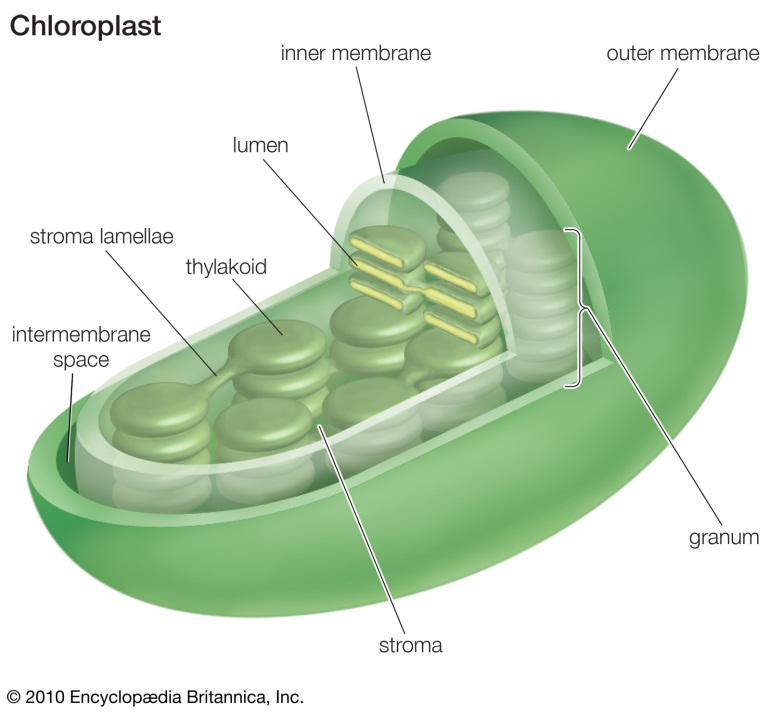 23
Endosymbiosis Hypothesis
Endosymbiosis (Greek: endon= "within", sym = "together" and biosis = "living"). So an endosymbiont is any organism that lives within the body or cells of another organism.
What is Endosymbiosis theory? This theory attempts to explain the origins of organelles such as mitochondria and chloroplasts in eukaryotic cells.

According to Endosymbiotic theory: modern eukaryotic cells evolved from simple, phagotrophic cells that have ingested (through a phagocytic vacuole; a kind of vesicle) the bacteria and cyanobacteria (phylum of free-living photosynthetic bacteria).

The prey was not digested, and physiological processes of the endosymbionts were used by the host.

Heterotrophic (eats other plants or animals for energy and nutrients) prokaryotes were engulfed and function as mitochondria; so mitochondria were developed from proteobacteria (e.g. phylum of Gram-negative bacteria; Escherichia).
Photosynthetic prokaryotes were engulfed and function as chloroplasts; developed from cyanobacteria.

Eukaryotic cell is a chimera of prokaryotic ancestors [The term chimera refers to the mixture of three prokaryotes; Original contributes genome One becomes mitochondrion and One becomes chloroplast.

How important is endosymbiosis? Endosymbiosis explains the origin of mitochondria and chloroplasts, but could it also explain other features of the eukaryotic cell? May be. 

Endosymbiotic origins have been suggested for many structures, including flagella, cilia, and even the nucleus! 
However, scientists are still actively debating whether or not these structures evolved through endosymbiosis.
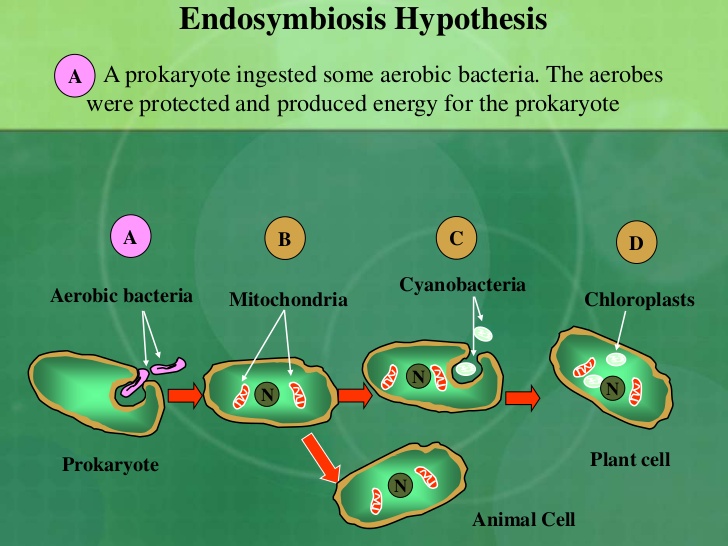 Endosymbiosis theory
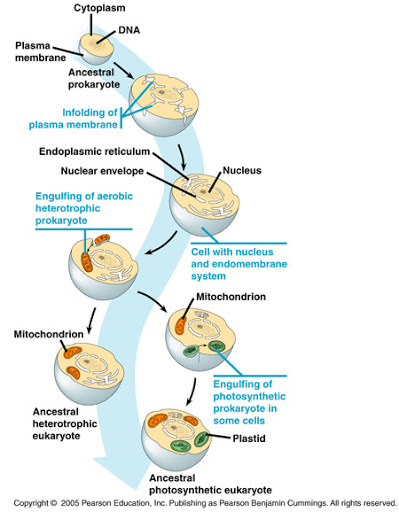 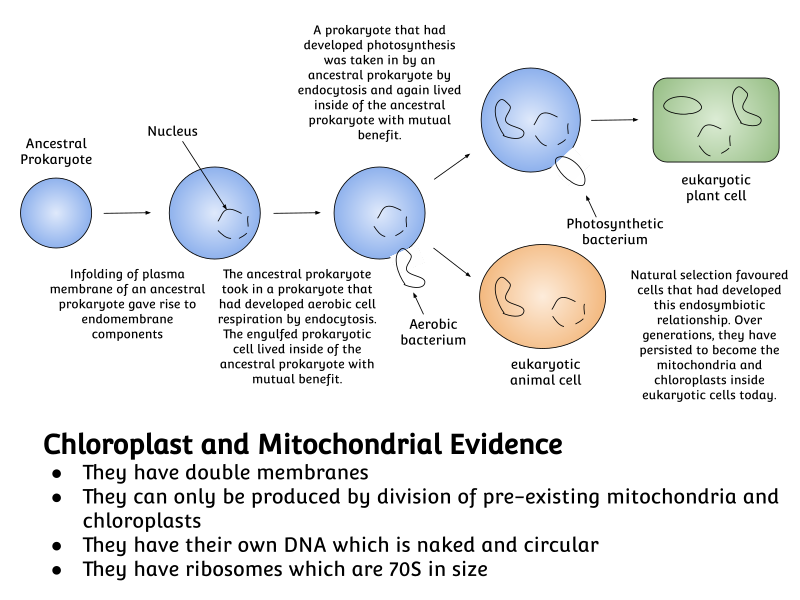 Introduction (Chloroplast)
Plants and other photosynthetic organisms are experts at collecting solar energy through the light-absorbing pigment molecules in their leaves.

Light energy absorbed by pigment molecules in leaves is converted to a different form: chemical energy through light-dependent reactions during the first stage of photosynthesis in which reaction center pigments pass excited electrons (triggered by light photons) to an electron transport chain, and the energetically "downhill" flow of electrons leads to synthesis of ATP and NADPH. 

These molecules store energy for use in the next stage of photosynthesis: the Calvin cycle in which carbon from CO2 is assimilated in to Ribulose-5-phosphate (5-C) to form hexose (6-C), carbohydrate in plants.
Overview of the light-dependent reactions
The light-dependent reactions use light energy to make following two molecules needed for the next stage of photosynthesis:
1) the energy storage molecule ATP.  
2) the reduced electron carrier NADPH. 

In plants, the light reactions take place in the thylakoid membranes of chloroplasts.

Photosystems are the large complexes of proteins and pigments (light-absorbing molecules) optimized to harvest light. 
There are two types of photosystems: photosystem I (PSI) and photosystem II (PSII).

Both photosystems contain many pigments that help collect light energy, as well as a special pair of chlorophyll molecules found at the core (reaction center) of the photosystem. 

The special pair of photosystem I is called P700, while the special pair of photosystem II is called P680.
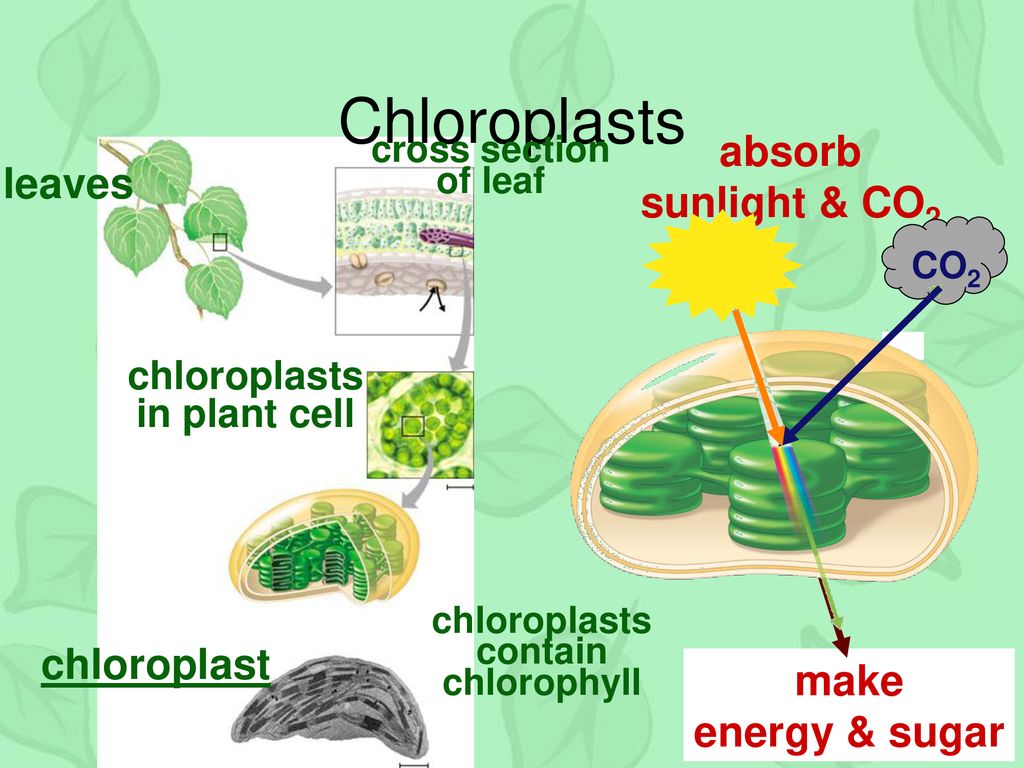 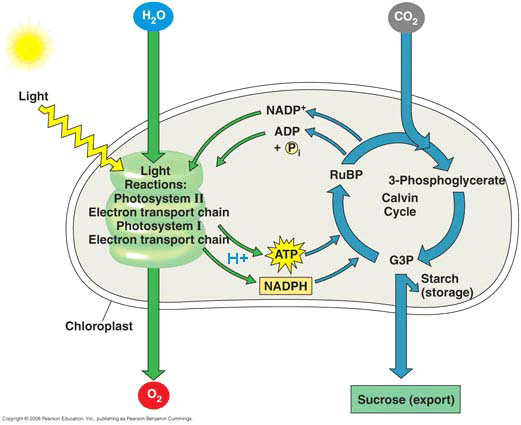 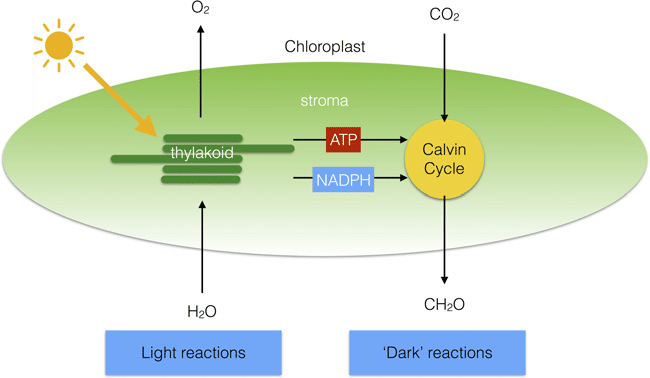 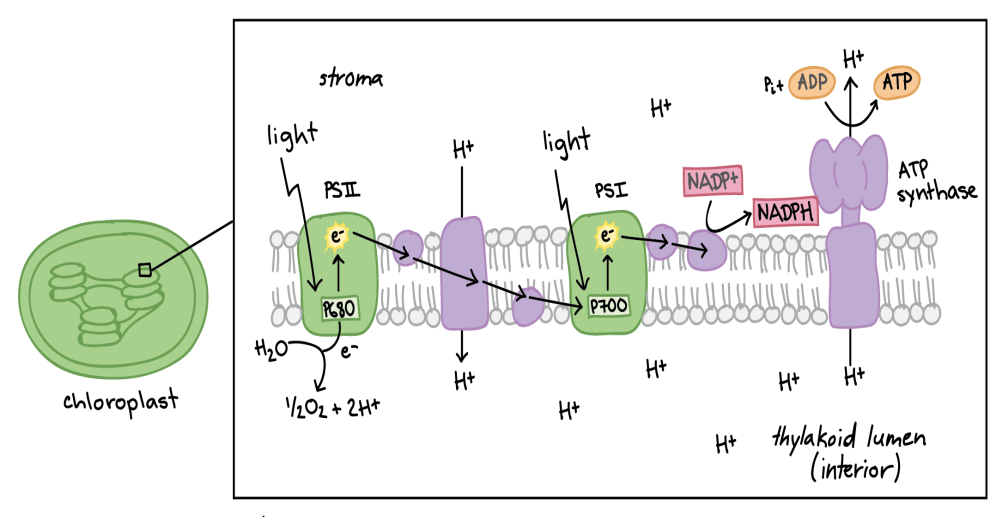 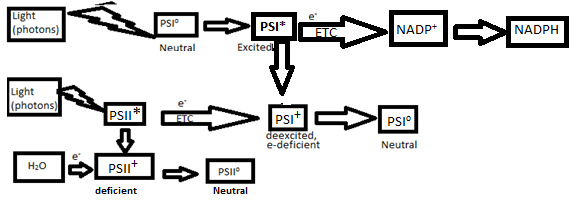 Diagram of non-cyclic photophosphorylation. The photosystems and electron transport chain components are embedded in the thylakoid membrane.
When light is absorbed by one of the pigments in photosystem II, energy is passed inward from pigment to pigment until it reaches the reaction center. There, energy is transferred to P680, boosting an electron to a high energy level (forming P680*).

The high-energy electron is passed to an acceptor molecule, and replaced with an electron from water. This splitting of water releases the O2 we breathe.  

ATP synthesis: The high-energy electron travels down an electron transport chain, losing energy as it goes. Some of the released energy drives pumping of H+ ions from the stroma into the thylakoid interior, building a proton gradient. (H+ ions from the splitting of water also add to the gradient.) 

As H+ ions flow down their gradient and into the stroma, they pass through ATP synthase, driving ATP production in a process known as chemiosmosis.

Light absorption in PSI: Photons from light energy excite the P700 special pair of chlorophylls inside PSI  (the reaction center). 
When light energy is absorbed by pigments and passed inward to the reaction center, the electron in P700 is boosted to a very high energy level and transfer these electrons to an acceptor molecule (NADP+).
Now, the special pair's missing electron (e deficient PSI) is replaced by a new electron from PSII (arriving via the electron transport chain).

NADPH formation: The high-energy electron travels down a short second leg of the electron transport chain. At the end of the chain, electron is passed to NADP+ (the along with  the second electron from same pathway) to make NADPH
Electron transport chains (PSII→PSI and PSI→NADP) and formation of ATP
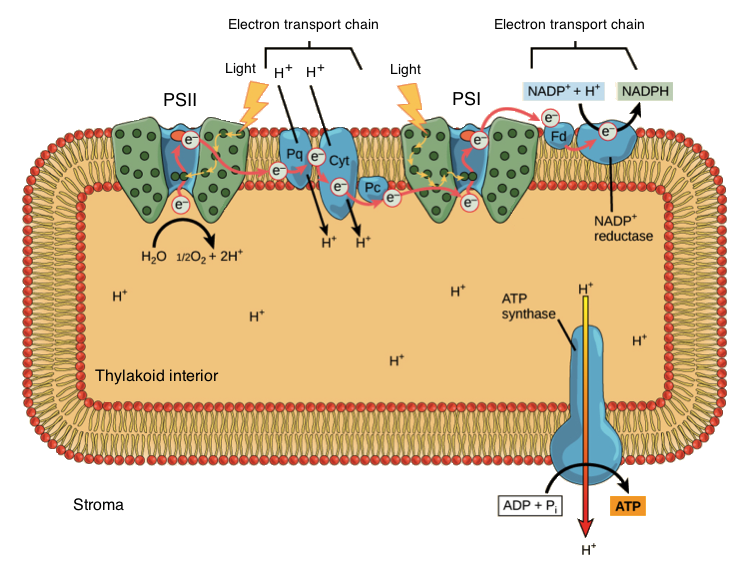 When an electron leaves PSII, it is transferred first to a small organic molecule plastoquinone (Pq), then to a cytochrome complex (Cyt), and finally to a copper-containing protein called plastocyanin (Pc). 

As the electron moves through this electron transport chain, it goes from a higher to a lower energy level, releasing energy. 

Some of the energy is used to pump protons (H+) from the stroma (outside of the thylakoid) into the thylakoid interior.

This transfer of H+, along with the release of H+ from the splitting of water, forms a proton gradient that will be used to make ATP.
In the photosystem II (PSII) reaction center, energy from sunlight is used to extract electrons from water. The electrons travel through the chloroplast electron transport chain to photosystem I (PSI), which reduces NADP+ to NADPH. The electron transport chain moves protons across the thylakoid membrane into the lumen. At the same time, splitting of water adds protons to the lumen, and reduction of NADPH removes protons from the stroma. The net result is a low pH in the thylakoid lumen, and a high pH in the stroma. ATP synthase uses this electrochemical gradient to make ATP.
The Calvin Cycle Synthesizes Hexoses from Carbon Dioxide and Water (Second stage of Photosynthesis)
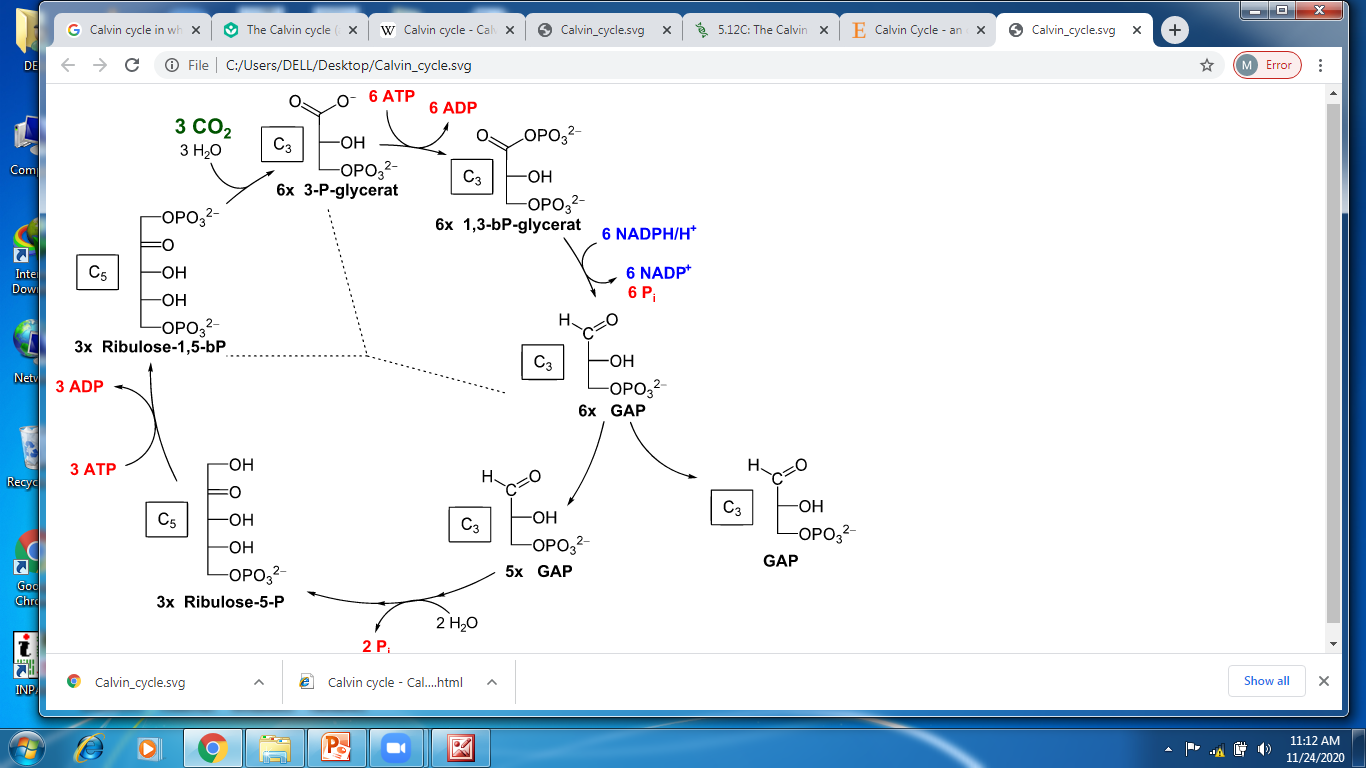 (e.g.) Plasma membrane
Nucleus, mitochondria etc.
33
34
/ RNA
Polypeptide
Plasma membrane of cell, nucleus etc.
Hemoglobin, Enzymes
35
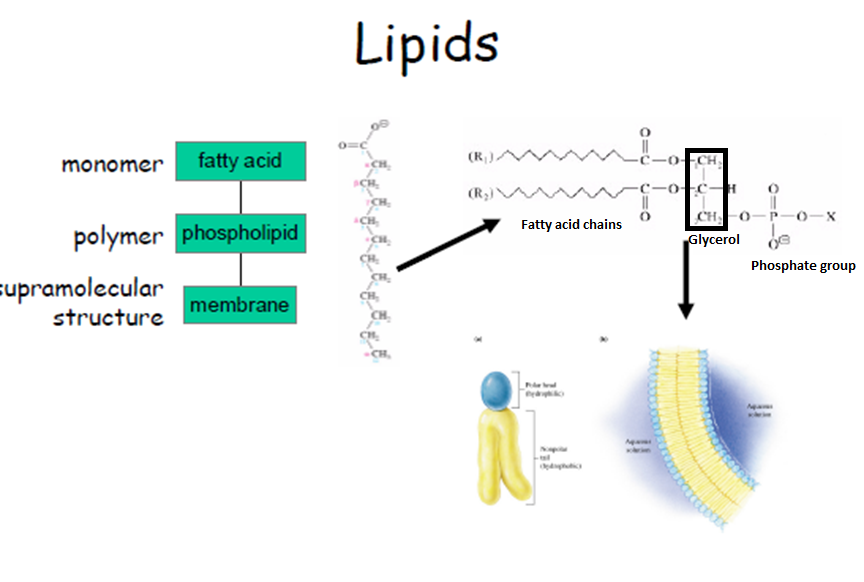 36
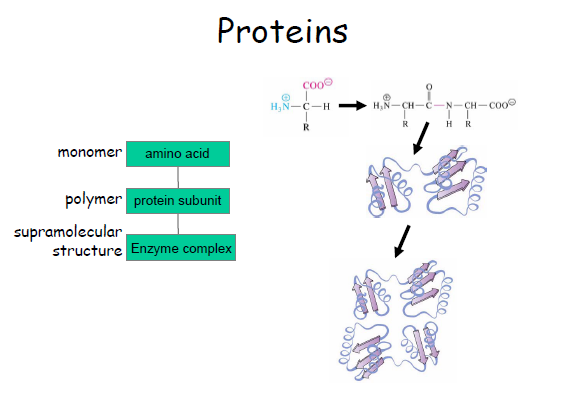 37
38
39
40
41
Membrane vesicle trafficking (cell trafficking)
It is the transport of cell products (e.g. proteins) between subcellular components like the Endoplasmic Reticulum (ER) and Golgi apparatus via membrane encapsulated vesicles, to and from the plasma membrane and other specific cell locations.

Membrane trafficking encompasses the wide variety of processes that go into the movement of cargo (typically proteins, pathogens and other macromolecules) using membrane bound transport vesicles. 

This transport can take place within different organelles in the same cell, or across the cell membrane to and from the extracellular environment. Much like a parcel sorting office, the cell uses a complex, highly regulated system to make sure that the right cargo is delivered to the correct location. 

Many of these processes involve the release of cellular products at the plasma membrane, or uptake of material from the extracellular matrix. 
Such pathways are an integral part of cell function being involved in the controlled release of neurotransmitters like GABA as well as hormones and cytokines.

Hormones are body's chemical messengers, travel in bloodstream to tissues or organs. They work slowly, over time, and affect many different processes, including metabolism, and growth and development. 
Gamma aminobutyric acid (GABA) is a naturally occurring amino acid acting as chemical messenger, that works as a neurotransmitter in the brain.
Cytokines: any of a number of substances, such as interferon, interleukin, and growth factors, which are secreted by certain cells of the immune system and have an effect on other cells
42
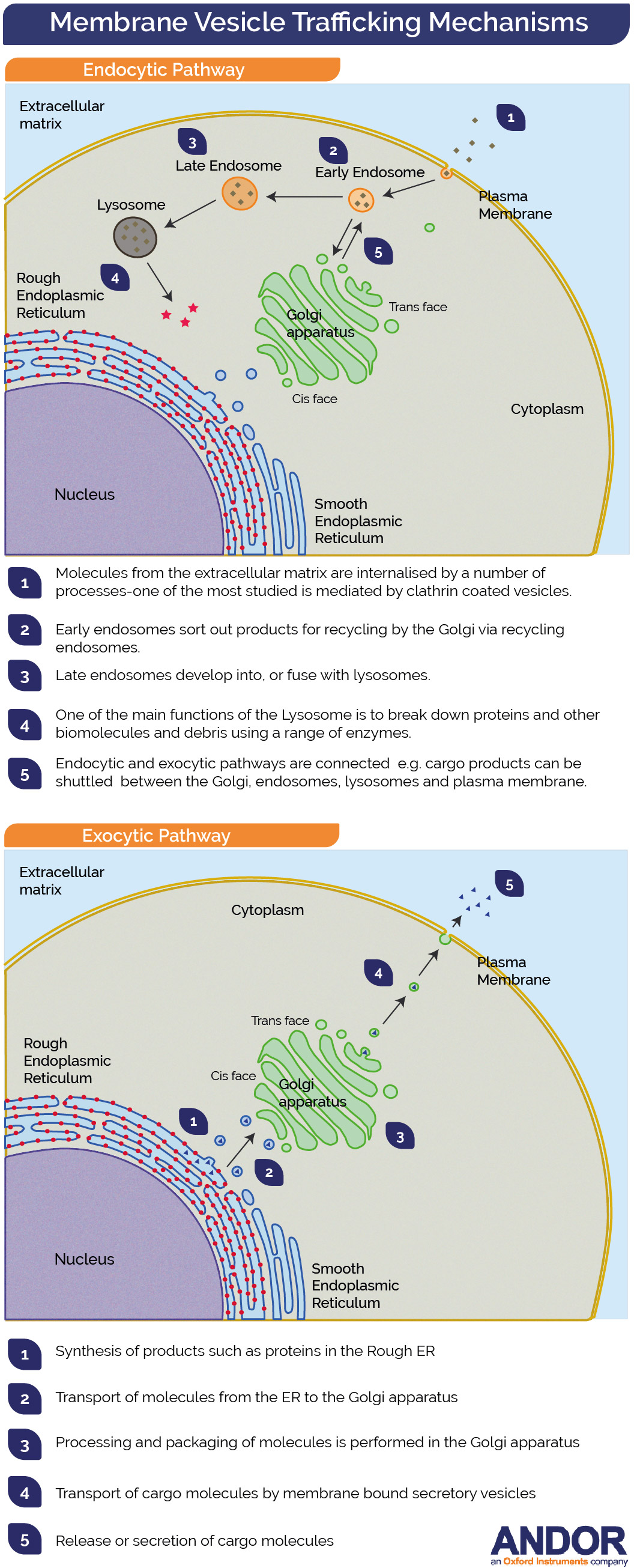 43
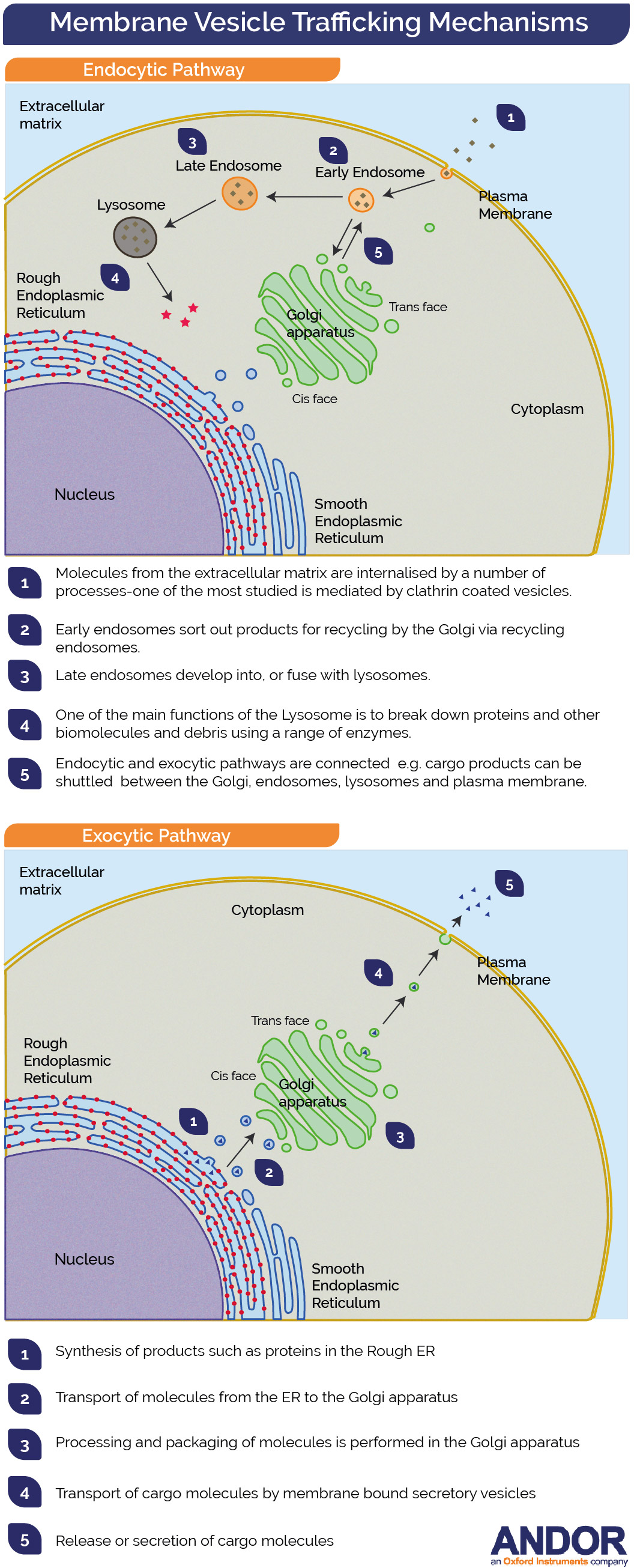 44
Carbohydrates
These are amonst the most abundant biomolecules on earth.

3-major size classes of carbohydrates:
Monosaccharides, 
Oligosaccharides, and 
Polysaccharides
(the word “saccharide” is derived from the Greek sakcharon, meaning “sugar”). 

Monosaccharides:

Simple sugars, consist of a single polyhydroxy aldehyde or ketone unit. 

The most abundant monosaccharide in nature is the six-carbon sugar D-glucose (dextrose). 

More than four carbons tend to have cyclic structures.
45
Oligosaccharides: the short chains of monosaccharide units (residues) , joined through  the linkages called glycosidic bonds.

The most abundant disaccharides are those with two monosaccharide units.

e.g. Sucrose (cane sugar) = D-glucose + D-fructose. 

All common monosaccharides and disaccharides have names ending with the suffix “-ose.” 

In cells, most oligosaccharides consisting of three or more units do not occur as free entities .

But are joined to nonsugar molecules (lipids or proteins) in glycoconjugates.
46
Polysaccharides: The sugar polymers containing more than 20 or so monosaccharide units, some may have hundreds or thousands of units. 

Some, e.g. cellulose are linear chains; others, such as glycogen, are branched. 

Both glycogen and cellulose consist of recurring units of D-glucose. 

However, they differ in the type of glycosidic linkage and consequently have strikingly different properties and biological roles.
47
Monosaccharides Have Asymmetric Centers
If a molecule contains a single chiral carbon, two enantiomers exist. Carbohydrates, and many other synthetic and naturally occurring organic molecules, contain more than a single chiral carbon.
Stereoisomers: are the mirror images of each other; these pairs will have identical physical properties and rotate the plane of polarized light by equal amounts in opposite directions.

Stereoisomers that are not mirror images are called diastereomers.

Three ways to represent the two stereoisomers of glyceraldehyde

Ball and-stick models: show the actual configuration of molecules. 

In Fischer projection formulas, horizontal bonds project out of the plane of the paper, toward the reader; vertical bonds project behind the plane of the paper, away from the reader. 

In perspective formulas, solid wedge-shaped bonds point toward the reader, dashed wedges point away.
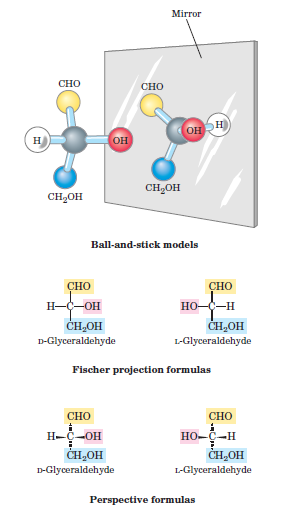 48
The Two Families of Monosaccharides Are Aldoses and Ketoses
The Representative monosaccharides: 
Two trioses; an aldose, glyceraldehyde; and a ketose. 

The carbonyl group in each is shaded. 

Two common hexoses; 

The pentose, components of nucleic acids.

D-Ribose is a component of ribonucleic acid (RNA), and 2-deoxy-Dribose is a component of deoxyribonucleic acid (DNA).
49
Aldoses and ketoses
Chiral centers: The carbon atoms attached to 4-different groups are termed as the chiral centers.

In all the D isomers, the chiral carbon most distant from the carbonyl carbon has the same configuration as the chiral carbon in D-glyceraldehyde.
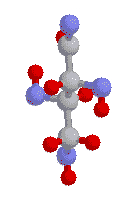 50
Aldoses and ketoses
The sugars named in boxes are the most common in nature.
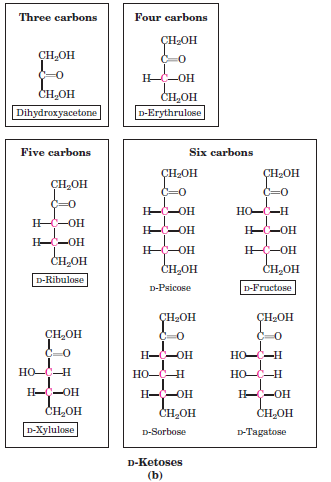 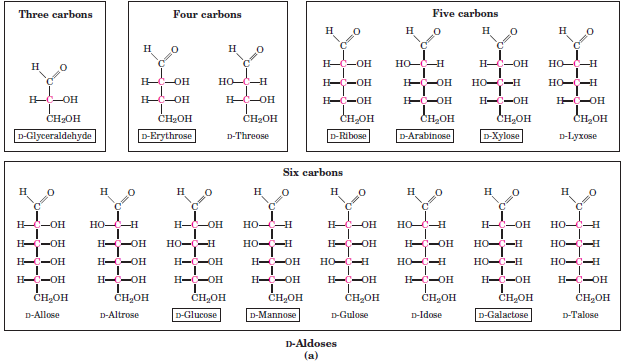 51
Chiral carbons in structure of glucose
How many chiral carbon atoms are there in the open-chain form of glucose?







SOLUTION Notice that the carbon atoms numbered 2, 3, 4, and 5 each have four different groups attached to them, as indicated here:

Carbon atoms 1 and 6 have only three different substituents on them. Thus, there are four chiral carbon atoms in the glucose molecule.
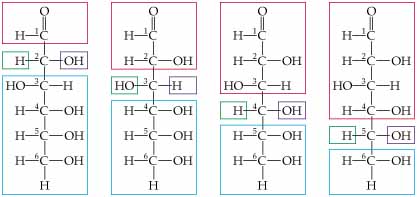 Epimers: the epimers differs from each other in the configuration at one chiral center (shaded red). 

D-Glucose and two of its epimers are shown as projection formulas.
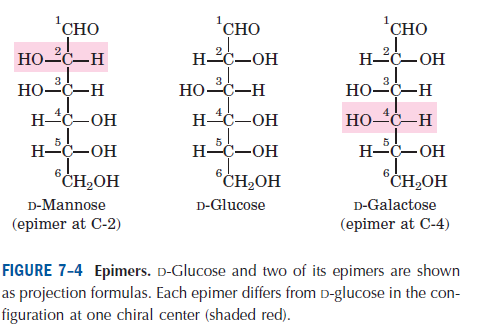 53
Formation of hemiacetals and hemiketals
An aldehyde or / ketone can react with an alcohol in a 1:1 ratio to yield a hemiacetal or hemiketal, respectively.

This creates a new chiral center at the carbonyl carbon.
Substitution of a second alcohol molecule produces an acetal or ketal.  

When the second alcohol is part of another sugar molecule, the bond produced is a glycosidic bond.
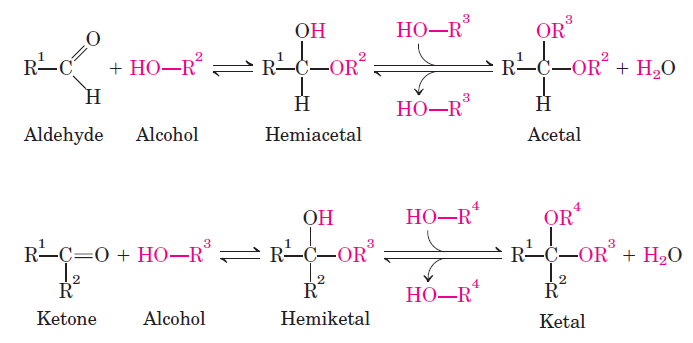 54
Formation of the two cyclic forms of D-glucose: 

Reaction between the aldehyde (COH) group at C-1 and the OH-group at C-5 forms a hemiacetal linkage.

This linkage produces either of two stereoisomers, the ‘α’ and ‘β’  anomers, which differ only in the stereochemistry around the hemiacetal carbon. 

Mutarotation: The interconversion of  ‘α’ and ‘β’ anomers is termed as mutarotation.
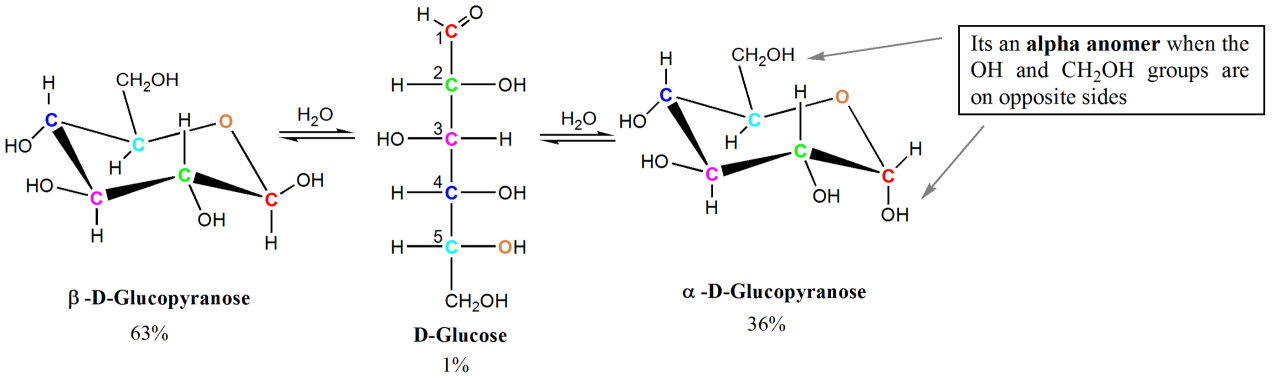 55
Relationship between the acyclic and the cyclic (hemiketal) isomers of fructose
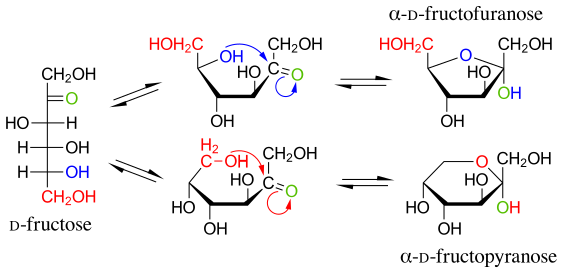 56
Pyranoses and furanoses
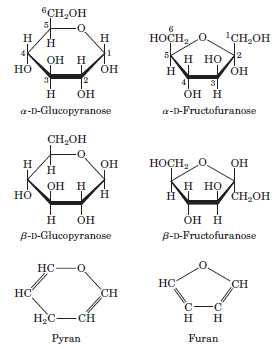 The pyranose forms of D-glucose and the furanose forms of D-fructose are shown here as Haworth perspective formulas. 

The edges of the ring nearest the reader are represented by bold lines. 

Pyran and furan are shown for comparison.
57
Some hexose derivatives important in biology
58
Sugars as reducing agents
Monosaccharides Are Reducing Agents:

Monosaccharides can be oxidized by relatively mild oxidizing agents such as ferric (Fe3) or cupric (Cu2) ion (Fig.).

The carbonyl carbon is oxidized to a carboxyl group. 

Glucose and other sugars capable of reducing ferric or cupric ion are called reducing  sugars. 

The net reaction between an aldehyde and the copper(II) ions in Fehling's solution may be written as:
RCHO + 2 Cu2+ + 5 OH− → RCOO− + Cu2O + 3 H2O
59
Reducing Sugars: Sugars With A Hemiacetal Functional Group Give Positive Tests
As we’ve seen, glucose is in equilibrium with an open-chain (or “linear”) form containing an aldehyde.
The concentration of aldehyde at any given time is small (<1%),  but long-lived enough to be trapped with the right reagent.
This means that glucose will give a positive test with Benedicts’ reagent, Fehlings solution, or the Tollens test, and the aldehyde will be oxidized to a carboxylic acid.
Fehling’s solution, where an aldehyde changes the color of a blue Cu(II) solution to red Cu(I)  [as Cu2O]. 
This property (reduction of ferric or cupric ion) is the basis of Fehling’s reaction, a qualitative test for the presence of reducing sugar. 
	2Cu2+ + H2O + 2e- → Cu2O + 2H+
The hydroxide ions remove the H+ ions and help the forward reaction to go better and become more electron accepting.

Benedict’s solution  a slightly modified version of Fehling’s solution
Tollens’ test, where aldehyde oxidation results in a beautiful “mirror” of silver metal to precipitate on the reaction vessel.
Importantly, ketones don’t react under any of these conditions.  

The above tests were also a useful way of distinguishing aldehydes from ketones.
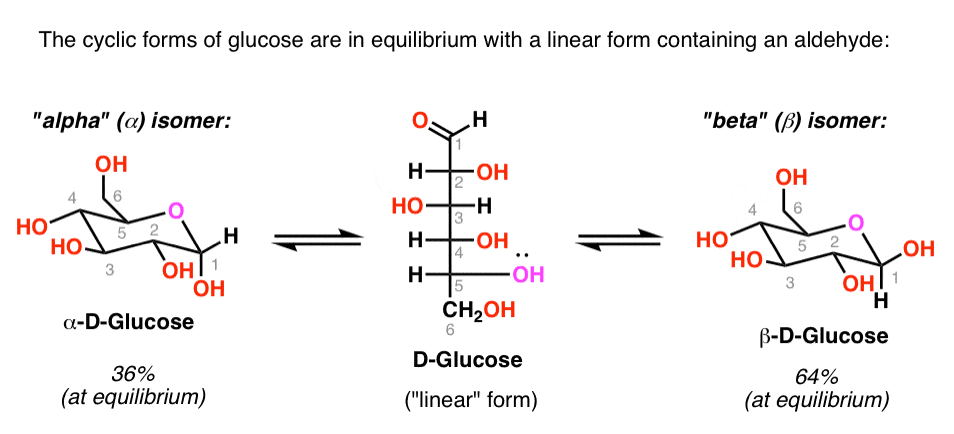 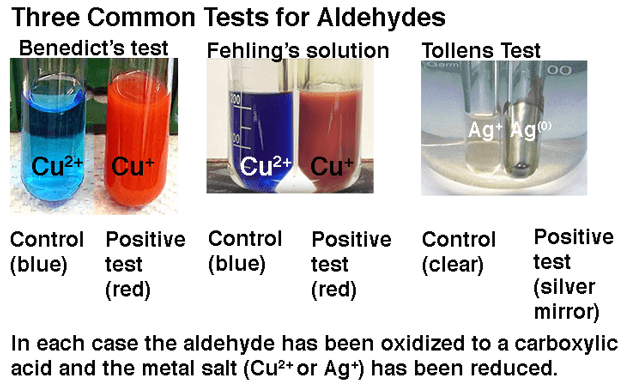 60
Significance in Diabetes
Test of reducing sugars is useful to measure the concentration of glucose in a solution (especially in blood or urine). Once you have a way of quickly and easily measuring the concentration of sugar, then you can determine how much insulin is needed to counteract it.
In this case, a slightly different formulation of Benedicts solution is used which results in a colourless precipitate rather than a red color. 
A solution of the sample to be analyzed is added, via buret, to a flask containing  a known amount of Benedicts solution until the blue color of the Cu(II) disappears. 
The unknown sample is then calibrated using a 1% solution of glucose.

Benedicts assay was the method of choice for quantifying glucose for over 50 years. 

In recent times, however, the use of Benedict’s solution has been supplanted by enzymatic methods such as glucose oxidase, because, Benedict test isn’t specific for glucose; it just tells you if an aldehyde is present. So it will also give a positive test for other reducing sugars. 
Now, more sensitive methods for measuring blood glucose employ an enzyme, glucose oxidase.
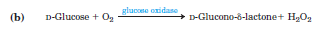 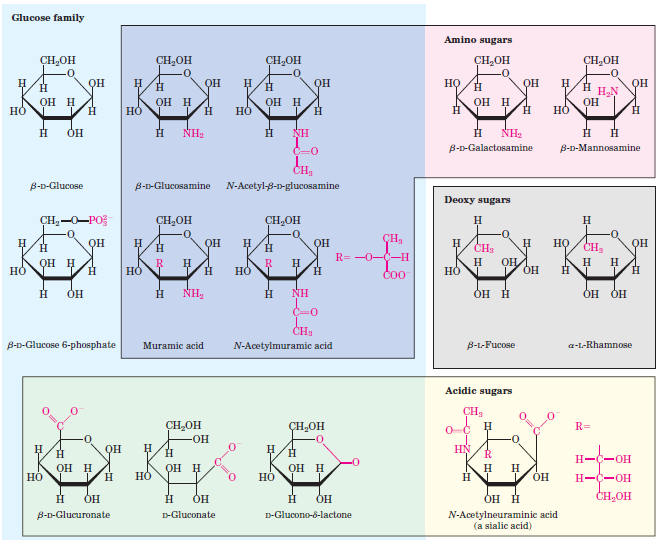 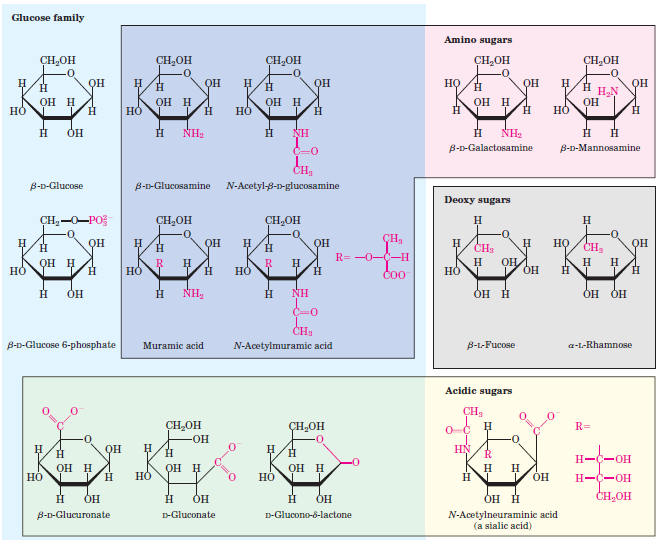 61
A reducing sugar is any sugar that is capable of acting as a reducing agent because it has a free aldehyde group or a free ketone group.

All monosaccharides are reducing sugars, along with some disaccharides, some oligosaccharides, and some polysaccharides. 

Ketoses must first tautomerize to aldoses before they can act as reducing sugars. 

The common dietary monosaccharides galactose, glucose and fructose are all reducing sugars.

Disaccharides are formed from two monosaccharides and can be classified as either reducing or nonreducing. 

Nonreducing disaccharides like sucrose and trehalose have glycosidic bonds between their anomeric carbons (of two monomers) and thus cannot convert to an open-chain form with an aldehyde group; they are stuck in the cyclic form.

Reducing disaccharides like lactose and maltose have only one of their two anomeric carbons involved in the glycosidic bond, while the other is free and can convert to an open-chain form with an aldehyde group.
62
Test with ketones
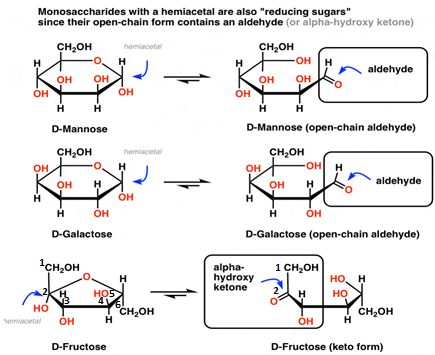 There is a question, Ketones aren’t supposed to oxidize under these conditions! So why does fructose give a positive test?

Although fructose is a keto sugar, and ketones generally give a negative test with the Benedict, 

Fructose is an exception. 

If the carbon adjacent to the ketone carbon (the “alpha carbon”) contains a hydroxyl group, the ketone will be in equilibrium with an aldehyde through tautomerization (an “enediol rearrangement”).
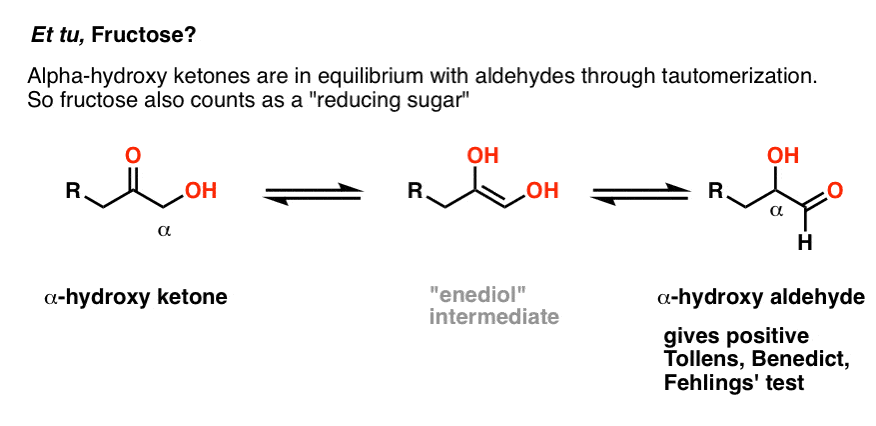 63
Non reducing sugars
When is a sugar not a reducing sugar?
Two main cases:
mono and di-saccharides which lack a hemiacetal.
polysaccharides where the ratio of hemiacetals to acetal linkages is very low (e.g. starch)

When the acetals (ketals) are locked in place and can only be converted back to the aldehyde or ketone with aqueous acid. That’s why they make great protecting groups for aldehydes/ketones.

Sucrose is a disaccharide of glucose and fructose. See if you can find a hemiacetal in its structure, below:
Sucrose only has acetal  groups, and since acetals don’t open up to aldehydes under the basic conditions present in the Benedict test, sucrose isn’t a reducing sugar. Sucrose gives a negative test (blue) to the Benedict solution.

Another example of a non-reducing sugar are the so-called “glucosides” of common sugars, such as glucose methyl glucoside, below. This is obtained by heating glucose in acidic methanol.
Lacking a hemiacetal which could open to an aldehyde, this methyl glucoside also gives a negative Benedict’s test.

Complex Polysaccharides Which Only Have A Single Hemiacetal Unit Don’t Count As Reducing Sugars (e.g. Starch)
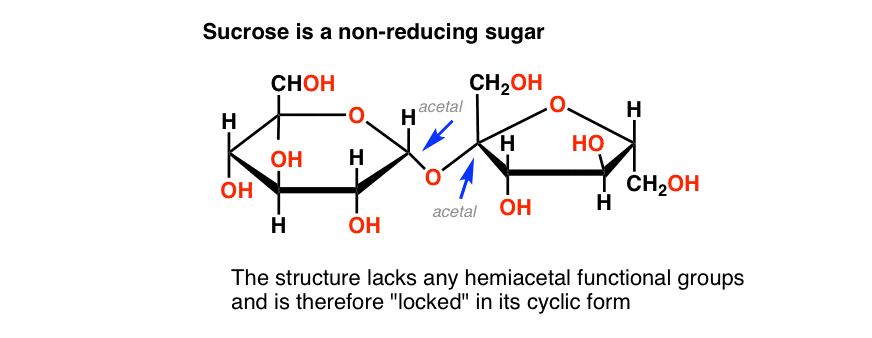 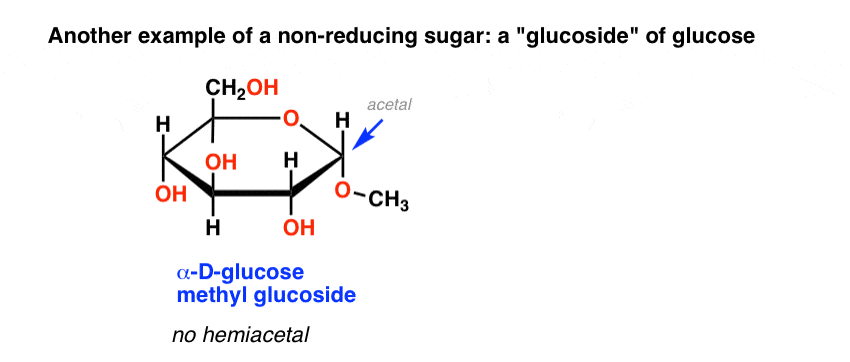 64
Reducing end
Disaccharides consist of two monosaccharides and may be either reducing or nonreducing. 

Even a reducing disaccharide will only have one reducing end, as disaccharides are held together by glycosidic bonds, which consist of at least one anomeric carbon. 

With one anomeric carbon unable to convert to the open-chain form, only the free anomeric carbon is available to reduce another compound, and it is called the reducing end of the disaccharide. 

A non reducing disaccharide is that which has both anomeric carbons tied up in the glycosidic bond.

Similarly, most polysaccharides have only one reducing end.
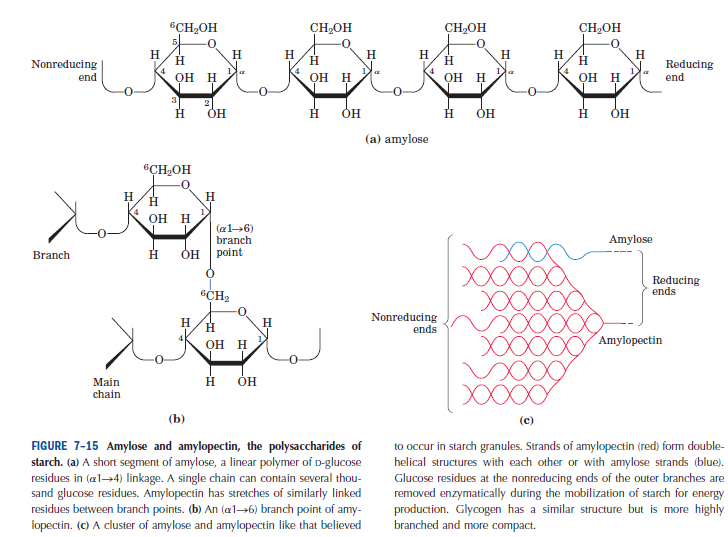 65
Disaccharides Contain a Glycosidic Bond
Examples: Maltose, Lactose, Sucrose etc.

Disaccharides: are formed by combination of two monosaccharides joined covalently by an O-glycosidic bond. 

The O-glycosidic bond is formed when a hydroxyl group of one sugar reacts with the anomeric carbon of the other (Fig.)

Reducing end: Disaccharides and polysaccharides have the end of a chain with a free anomeric carbon (one not involved in a glycosidic bond), is commonly called the reducing end.
66
Formation of Maltose (Disaccharide)
The -OH (alcohol) of one glucose molecule (right) condenses with the intramolecular hemiacetal of the other glucose molecule (left), with elimination of H2O and form an O-glycosidic bond. 

The reversal of this reaction is hydrolysis—attack by H2O on the glycosidic bond.
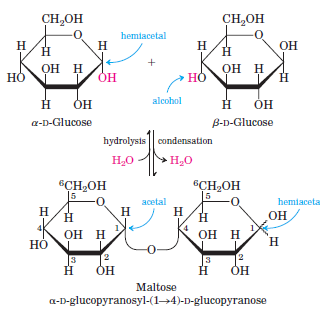 67
LACTOSE
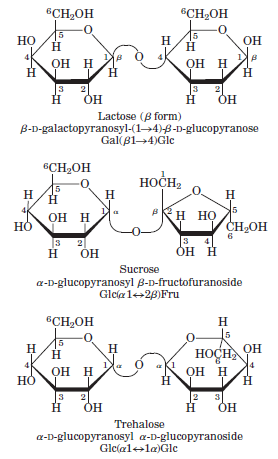 The disaccharide lactose (Fig.) yields D-galactose and D-glucose on hydrolysis.

It occurs naturally only in milk. 

Lactose is a reducing disaccharide, as the anomeric carbon of the glucose residue is available for oxidation. 

Its abbreviated name is Gal(β1→4)Glc. 

Sucrose (table sugar): is a disaccharide of glucose and fructose. 

It is formed by plants but not by animals. 

It contains no free anomeric carbon atom; the anomeric carbons of both monosaccharide units are involved in the glycosidic bond (Fig.). 

Sucrose is therefore a nonreducing sugar.
68
69
Polysaccharides
Most carbohydrates found in nature occur as polysaccharides.

Polysaccharides, also called glycans, differ from each other; 
In the identity of their recurring monosaccharide units, 
In the length of their chains, 
In the types of bonds linking the units, and 
In the degree of branching.

 Homopolysaccharides contain only a single type of monomer.

Heteropolysaccharides contain two or more different kinds (Fig.).
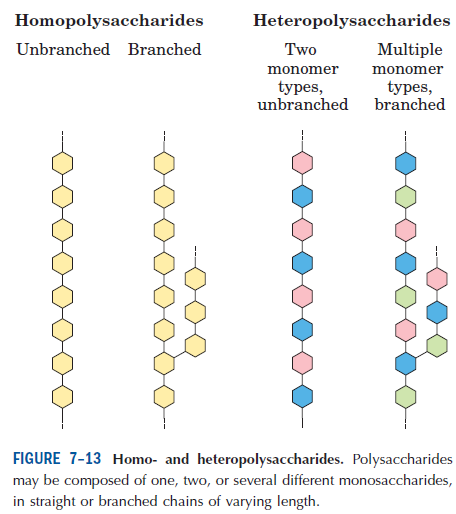 70
Some Homopolysaccharides Are Stored Forms of Fuel
The most important storage polysaccharides are;
Starch in plant cells and 
Glycogen in animal cells. 

Both polysaccharides occur intracellularly as large clusters or granules (Fig.). 

Starch contains two types of glucose polymer, amylose and amylopectin (Fig. ). 

Amylose consists of long, unbranched chains of D-glucose residues connected by (1→4) linkages.

Amylopectin also has a structure similar to amylose but unlike amylose is highly branched.

The glycosidic linkages joining successive glucose residues in amylopectin chains are (α1→ 4); the branch points (occurring every 24 to 30 residues) are (α 1→ 6) linkages.
71
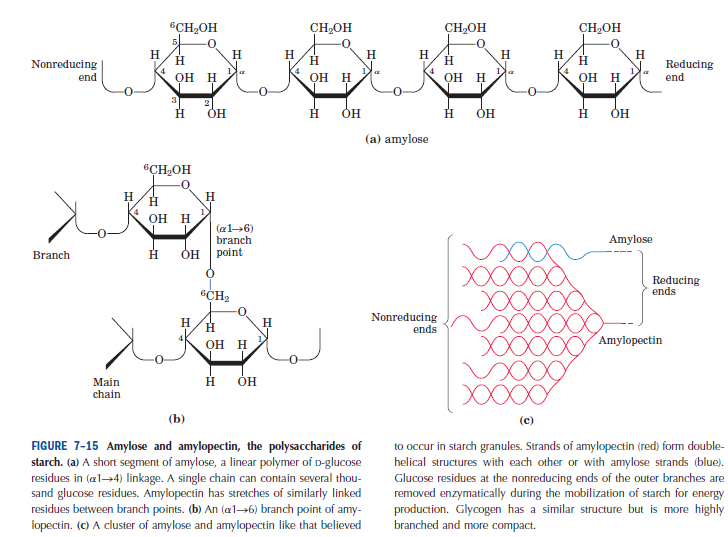 72
Glycogen
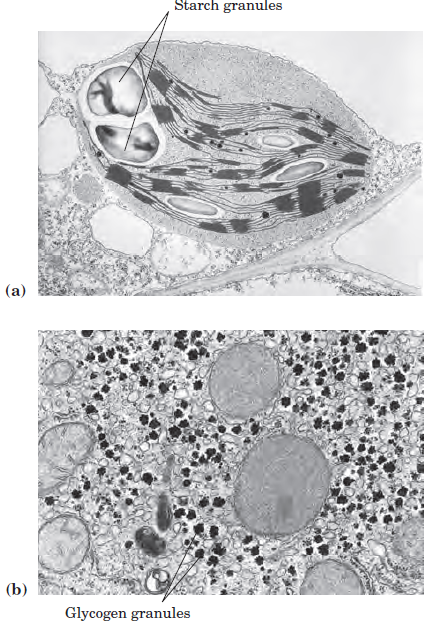 Glycogen: the main storage polysaccharide of animal cells. 

Like amylopectin, glycogen is a polymer of (α1→4)-linked subunits of glucose.

Extensively branched, with (α1→6)-linked branches (branched on average, every 8 to 12 residues) and

More compact than starch. 

Glycogen is especially abundant in the liver, where it may constitute as much as 7% of the wet weight; it is also present in skeletal muscle. 

In hepatocytes glycogen is found in large granules (Fig.)
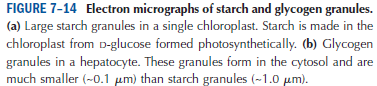 73
Some Homopolysaccharides Serve Structural Roles
Cellulose: is a fibrous, tough, water-insoluble substance, is found in the cell walls of plants, particularly in stalks, stems, trunks, and all the woody portions of the plant body. 

Cellulose constitutes much of the mass of wood, and cotton is almost pure cellulose. 

The cellulose molecule is a linear, unbranched homopolysaccharide, consisting of 10,000 to 15,000 D-glucose units.

Unlike from glycogen: in cellulose the glucose residues have the β-configuration (Fig.)
74
The structure of cellulose
Two units of a cellulose chain; the D-glucose residues are in (β1→4) linkage. 

The rigid chair structures can rotate relative to one another.
 
(b) Scale drawing of segments of two parallel cellulose chains, showing the conformation of

The D-glucose residues and the hydrogen-bond cross-links.
75
Glycogen and starch ingested in the diet are hydrolyzed by α-amylases, enzymes in saliva and intestinal secretions that break (α1→4) glycosidic bonds between glucose units. 

Most animals cannot use cellulose as a fuel source, because they lack an enzyme to hydrolyze the (β1 → 4) linkages. 

Termites readily digest cellulose(and therefore wood), but only because their intestinal tract harbors a symbiotic microorganism, Trichonympha, that secretes cellulase, which hydrolyzes the (β 1 → 4) linkages. 

Wood-rot fungi and bacteria also produce cellulase.

The only vertebrates able to use cellulose as food are cattle and other ruminants (sheep, goats, camels, giraffes). 

The extra stomach compartment (rumen) of a ruminant teems with bacteria and protists that secrete cellulase.
76
Chitin, a homopolysaccharide
Chitin: is a linear homopolysaccharide composed of N-acetylglucosamine residues in  linkage (Fig.).

Difference from cellulose: The only chemical difference from cellulose is the replacement of the hydroxyl group at C-2 with an acetylated amino group.

Like cellulose: cannot be digested by vertebrates. 

Chitin is the principal component of the hard exoskeletons of nearly a million species of arthropods—insects, lobsters, and crabs, for example.

— and is probably the second most abundant polysaccharide next to cellulose, in nature.
77
78
Bacterial and Algal Cell Walls Contain Structural Heteropolysaccharides
The rigid component of bacterial cell walls is a heteropolymer of alternating (β1→4)-linked N-acetylglucosamine and N-acetylmuramic acid residues (Fig.).

The enzyme lysozyme kills bacteria by hydrolyzing the (β1→4) glycosidic bond between N-acetylglucosamine and Nacetylmuramic acid. 

Lysozyme is notably present in tears, presumably as a defense against bacterial infections of the eye.
79
FIGURE 7–22 Peptidoglycan. Shown here is the peptidoglycan of the cell wall of Staphylococcus aureus, a gram-positive bacterium. 

Peptides (strings of colored spheres) covalently link N-acetylmuramic acid residues in neighboring polysaccharide chains. 

Note the mixture of L and D amino acids in the peptides. 

Gram-positive bacteria have a pentaglycine chain in the cross-link. 

Gram-negative bacteria, such as E. coli, lack the pentaglycine; instead, the terminal D-Ala residue of one tetrapeptide is attached directly to a neighboring tetrapeptide through either L-Lys or a lysine-like amino acid, diaminopimelic acid.
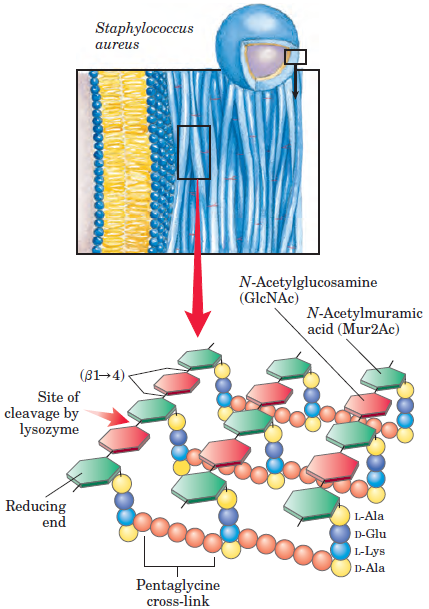 80
AGAR
Agar: is a mixture of sulfated heteropolysaccharides made up of D-galactose and an L-galactose derivative ether-linked between C-3 and C-6 (Fig.). 

Certain marine red algae, including some of the seaweeds, have cell walls that contain agar.

The two major components of agar are; (i) the unbranched polymer agarose (Mr ~120,000) and 
	(ii) a branched component, agaropectin. 

Property: The remarkable gel-forming property of agarose makes it useful in the biochemistry laboratory. 

Agar form a gel— a three-dimensional matrix that traps large amounts of water. 

Uses:

Agarose gels are used as inert supports for the electrophoretic separation of nucleic acids, an essential part of the DNA sequencing process .

Agar is also used to form a surface for the growth of bacterial colonies. 

Another commercial use of agar is for the capsules in which some vitamins and drugs are packaged; the dried agar material dissolves readily in the stomach and is metabolically inert.
81
Glycosaminoglycans are Heteropolysaccharides of the Extracellular Matrix
The extracellular matrix: is a gel-like material filled in the the extracellular spaces in the tissues of multicellular animals.

Also called ground substance, as it holds the cells together and provides a porous pathway for the diffusion of nutrients and oxygen to individual cells. 

The extracellular matrix is composed of an interlocking meshwork of heteropolysaccharides and fibrous proteins such as collagen, elastin, fibronectin, and laminin. 

These heteropolysaccharides, the glycosaminoglycans, are a family of linear polymers composed of repeating disaccharide units (Fig. 7–24).
82
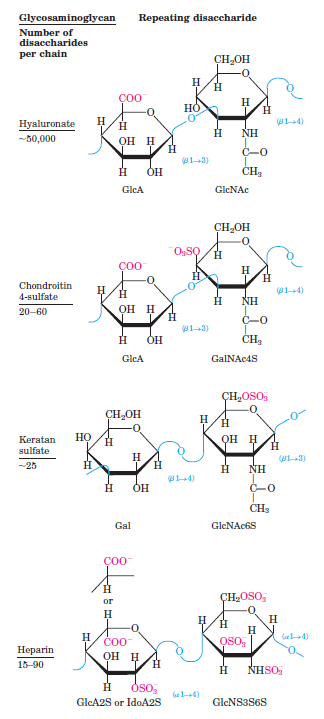 83
84
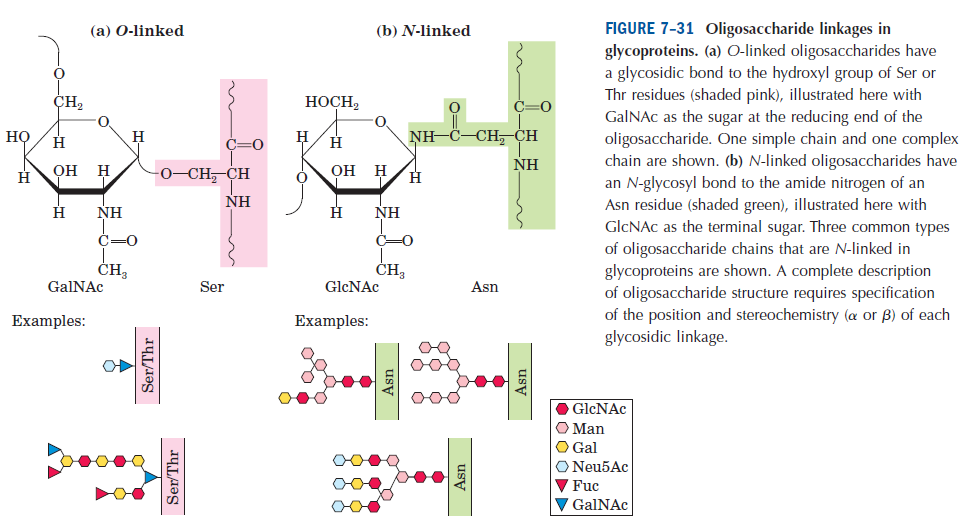 85
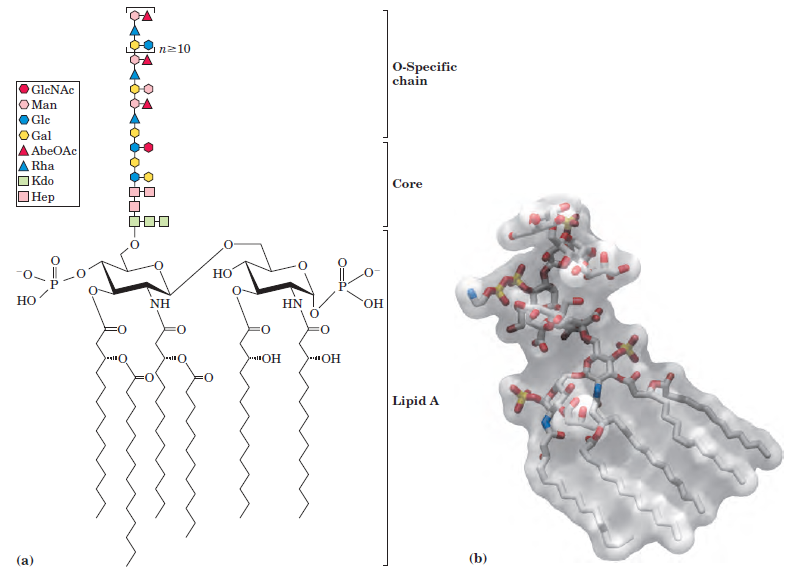 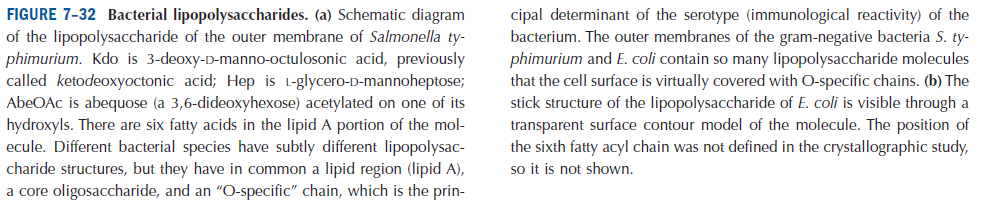 86